University of Cyprus
MAI – 642 – DEEP LEARNING
Theocharis Theocharides
Nov, 2023
Deep LearningGenerative Adversarial Networks
Theocharis Theocharides
Associate ProfessorDept. of Electrical and Computer EngineeringUniversity of Cyprus
Course Schedule & Content
Deep Learning needs DATA!!!!!
Real life: IMBALANCE, LIMITED DATA SETS & MISSING DATA
Synthetic sampling is the default method





But generative models are becoming more popular
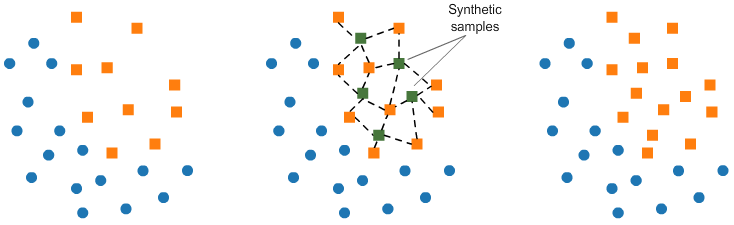 Why Generative Models
We know of discriminative models
Given an X, predict a label Y
Estimates P(Y|X)

Discriminative models have several disadvantages
Can’t model P(X), i.e. the probability of seeing a certain point
Thus, can’t sample from P(X), i.e. can’t generate new data

Generative models (in general) cope with all of above	
Can model P(X)
Can generate new data
GENERATIVE MODELS
Given samples from a data density, x ∼ q(x), we would like to learn a generative model with density p that matches the data density q.  Then we can sample from p.
A generative model is any type of model that captures the training data distribution
From this, we can sample new examples
There are 2 types of density estimation approaches in use
We are interested in GANs as these are better
Better sample quality
No distributional assumptions
Sampling in parallel
No Markov chains
No variational bounds
Robust to over-fitting
No maximum likelihood estimation
Wider applications
Traditional Generative Models
Deep Generative Models
Neural network models are known for accommodating for complex non-linear relations, and are now equipped with improved computational efficiency (attributed to the recent development in deep learning.)

Deep generative models couple generative models with neural networks in order to model complex data generating distributions with reasonable computational efficiency. 

Modeling data generating distributions with neural networks has at least three notable advantages:
Neural networks can model a wide range of complex data generating distributions, which are intractable under traditional generative modeling without making simplifying assumptions. 
There is no need to prespecify data generating processes, because the neural network would learn the data generating process directly from the data. As a result, the risk of misspecified data generating processes is significantly reduced.
The data generating distributions learned by neural networks are empirically found to be closer to the actual ones than traditional generative models.

The state-of-the-art deep generative models are now capable of effectively modeling complex data generating processes of various data types, including image, speech, and text.
The next few slides showcase the state-of-the-art applications of deep generative models in these contexts.
Application: Image Super Resolution
Image data generating distributions can be used for recovering a plausible high-resolution image given a low resolution input.
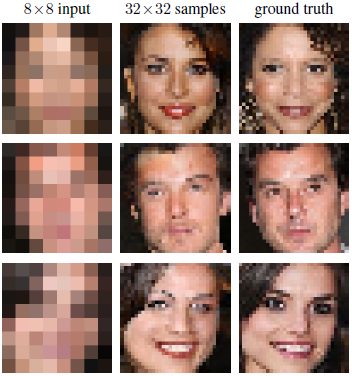 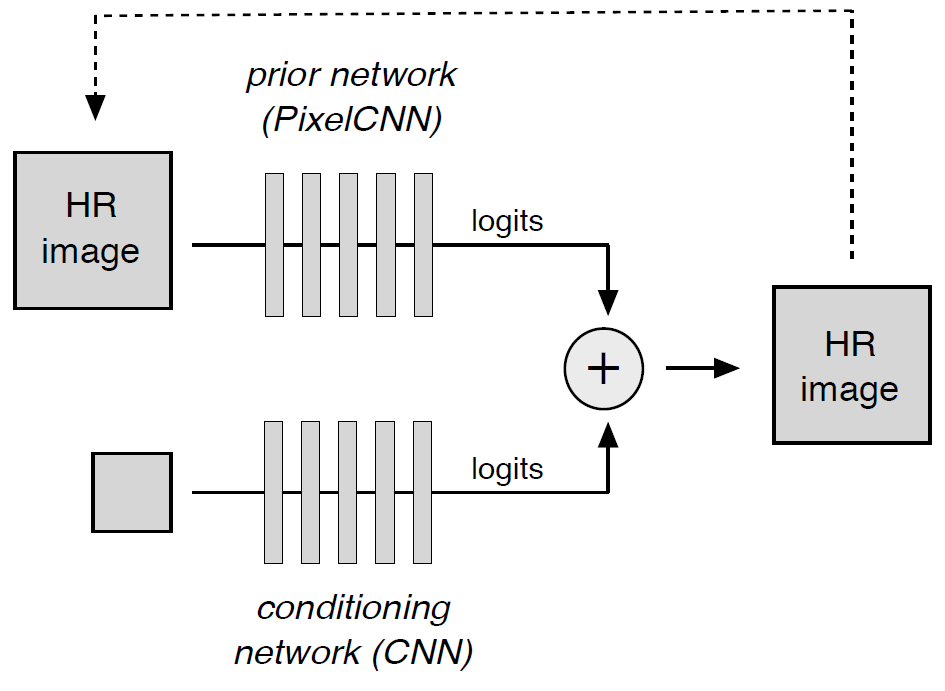 CNN’s are used to model the conditional distribution of a pixel and the prior distribution of a high-resolution pixel.
8x8 input
output
Ground truth
An Example of Using Deep Generative Models for Image Super Resolution
Dahl, R., Norouzi, M., & Shlens, J. (2017). Pixel Recursive Super Resolution. In 2017 IEEE International Conference on Computer Vision (ICCV) (pp. 5449-5458).
[Speaker Notes: Dahl, R., Norouzi, M., & Shlens, J. (2017). Pixel Recursive Super Resolution. In 2017 IEEE International Conference on Computer Vision (ICCV) (pp. 5449-5458).]
Application: Text-to-Speech (TTS)
Learned audio features
Output
The joint probability of a waveform:
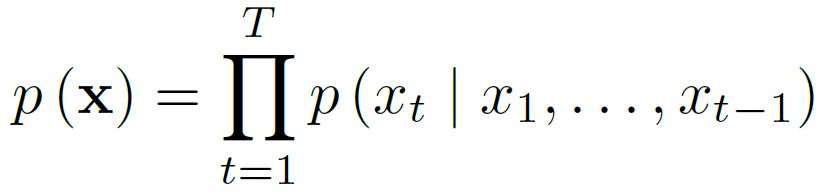 Modeling the joint probability with a stack of causal convolutional layers
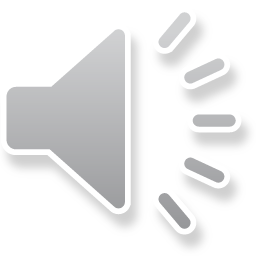 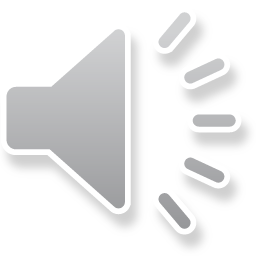 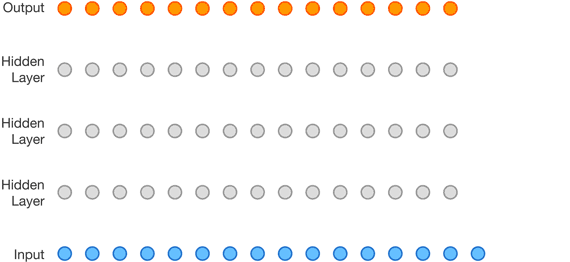 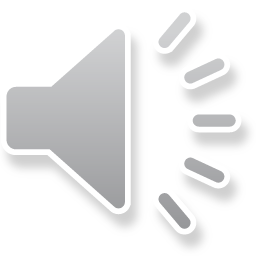 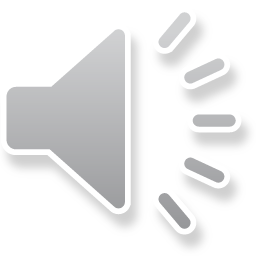 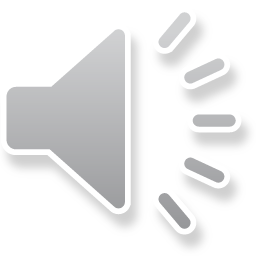 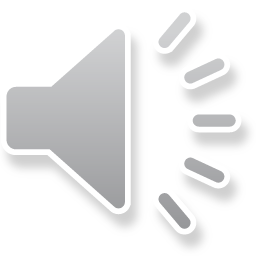 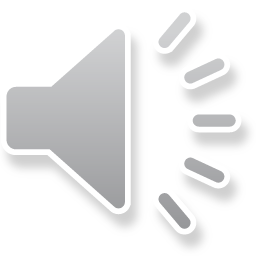 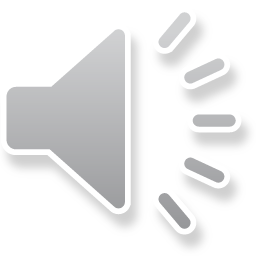 van den Oord, A., Dieleman, S., Zen, H., Simonyan, K., Vinyals, O., Graves, A., ... & Kavukcuoglu, K. (2016) WaveNet: A Generative Model for Raw Audio. In 9th ISCA Speech Synthesis Workshop (pp. 125-125).
[Speaker Notes: https://deepmind.com/blog/wavenet-generative-model-raw-audio/]
Application: Controllable Text Generation
Generate plausible sentences with designated semantic structures (e.g., sentiment, tense, etc.).
Generated texts with negative/positive sentiment
Output text
Input text
Text generating statistics
Designated semantic structure
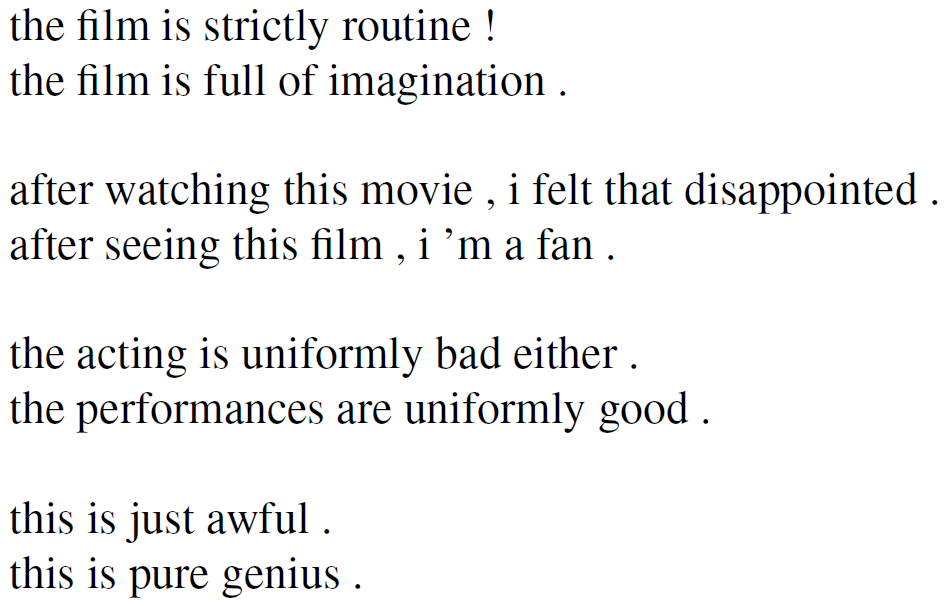 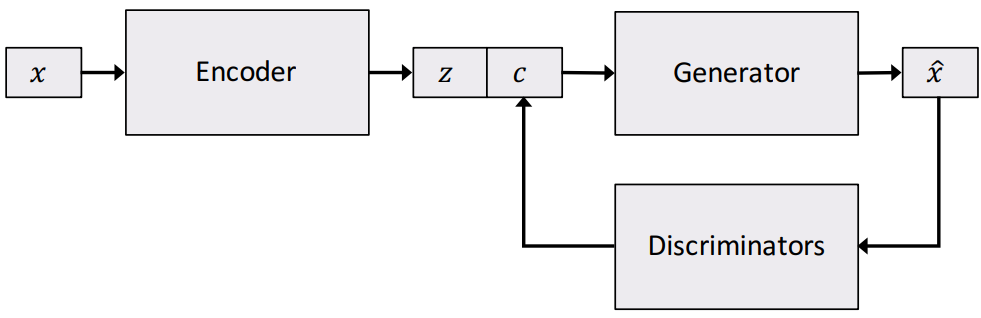 Text generating distribution
Generated texts with varying tense
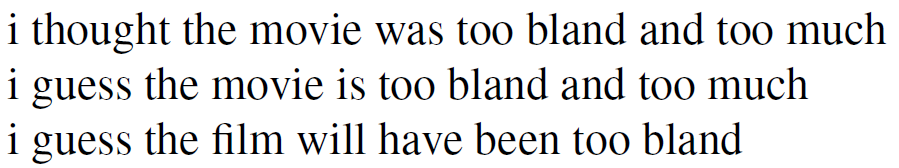 Hu, Z., Yang, Z., Liang, X., Salakhutdinov, R., & Xing, E. P. (2017). Toward Controlled Generation of Text. In International Conference on Machine Learning (pp. 1587-1596).
Deep Generative Models
Three most representative deep generative models: Deep Belief Networks, Variational Autoencoders, and Generative Adversarial Networks.

Deep Belief Networks (DBN) employ layer-wise generative modeling to initialize each layer and simultaneously capture multiple levels of data representation.
Started the recent deep learning renaissance
Hinton, G. E, Osindero, S., and Teh, Y. W. (2006). A fast learning algorithm for deep belief nets. Neural Computation, 18:1527-1554. 

Variational Autoncoder (VAE) is a variational algorithm that infers the statistical characteristics of latent variables using an autoencoder neural network architecture.
Kingma, D. P., & Welling, M. (2014). Auto-Encoding Variational Bayes. In Proceedings of International Conference on Learning Representations (ICLR). 

Generative Adversarial Networks (GAN) train two neural networks (a generative neural network and a discriminative neural network) contesting with each other in a zero-sum game framework.
Goodfellow, I., Pouget-Abadie, J., Mirza, M., Xu, B., Warde-Farley, D., Ozair, S., … Bengio, Y. (2014). Generative Adversarial Nets. In Advances in Neural Information Processing Systems 27 (pp. 2672–2680).
Unsupervised Pre-Training
The first Deep-Learning approach (Deep Belief Networks 2006 – G. Hinton)
Unsupervised Pre-Training uses unsupervised learning in the deep layers to transform the inputs into features that are easier to learn by a final supervised model
Often not a lot of labeled data available while there may be lots of unlabeled data.  
Unsupervised Pre-Training can take advantage of unlabeled data.  Can be a huge issue for some tasks.
Deep Belief Networks (DBN)
Beginning of Deep Learning hype (2006) – outperformed kernel methods (SVMs) on MNIST – Also generative
Uses Greedy layer-wise training but each layer is an RBM (Restricted Boltzmann Machine)
RBM is a constrained
     Boltzmann machine with
No lateral connections between
	hidden (h) and visible (x) nodes
Symmetric weights, different biases
Typically uses probabilistic logistic node, but other activations possible
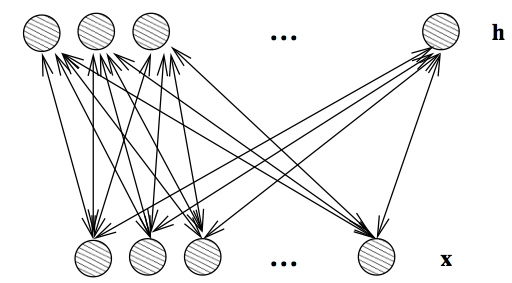 Restricted Boltzmann Machine
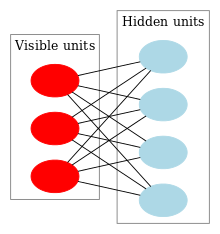 An RBM with fully connected visible and hidden units
*Note there are no hidden-hidden or visible-visible connections.
Deep Belief Networks
A deep belief network (DBN) is a probabilistic, generative model made up of multiple layers of hidden units. 
A composition of simple learning modules that make up each layer

A DBN can be used to generatively pre-train a deep neural network by using the learned DBN weights as the initial DNN weights. 
Back-propagation or other discriminative algorithms can then be applied for fine-tuning of these weights.

Advantages:
Particularly helpful when limited training data are available
These pre-trained weights are closer to the optimal weights than are randomly chosen initial weights.
RBM Sampling and Training
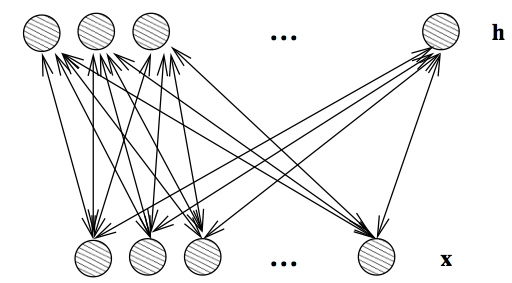 Initial state typically set to a training
	example x (can be real valued)
Sample in an iterative back and forth process
P(hi = 1|x) = sigmoid(Wix + ci) = 1/(1+e-net(hi))    // ci is hidden node bias
P(xi = 1|h) = sigmoid(W'ih + bi) = 1/(1+e-net(xi))   // bi is visible node bias
Contrastive Divergence (CD-k): the difference from the original training example to the relaxed version after k relaxation steps
Then update weights to decrease the divergence
Deep Belief Network Training
Greedy layer-wise approach
First train lowest RBM (h0 – h1) using RBM update algorithm (note h0 is x)
Freeze weights and train subsequent RBM layers
Then connect final outputs to a supervised model and train that model
Finally, unfreeze all weights, and fine tune as an MLP using the initial weights found by DBN training
Can do execution as just the tuned MLP
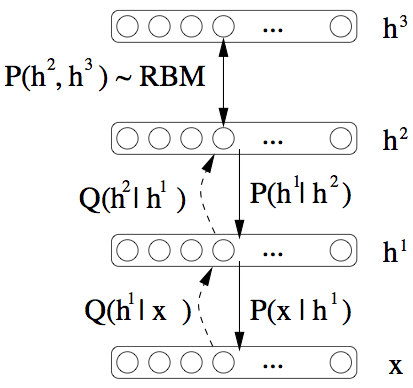 Deep Belief Networks
A DBN is a probabilistic generative model with an RBM in the top two layers and a directed sigmoid belief network in the lower layers.
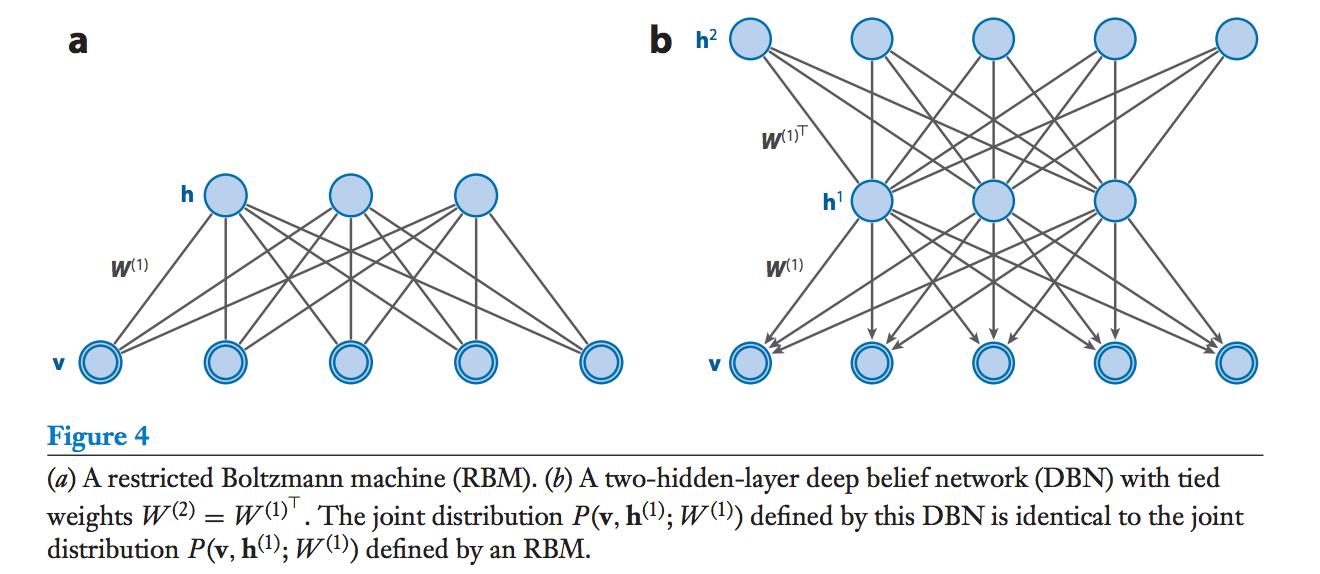 Deep Belief Networks
The joint distribution over the DBN can be decomposed into the top RBM and the directed sigmoid belief network:


Directed sigmoid belief network:



Top RBM:
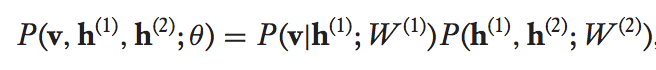 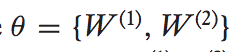 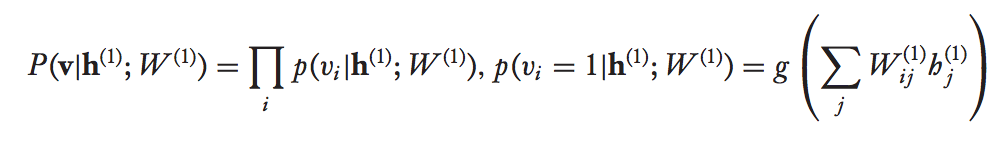 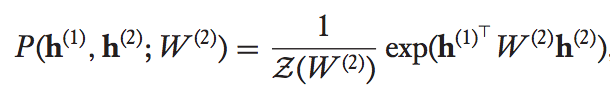 Deep Belief Networks
If we set W(2) = W(1)T, then the joint distribution over the visible and first hidden layer of the DBN is actually equal to the joint distribution of the RBM with weights W(1).
Note that the marginal P(h(1)) is the same for the RBM and the DBN, as is the conditional P(v | h(1)).
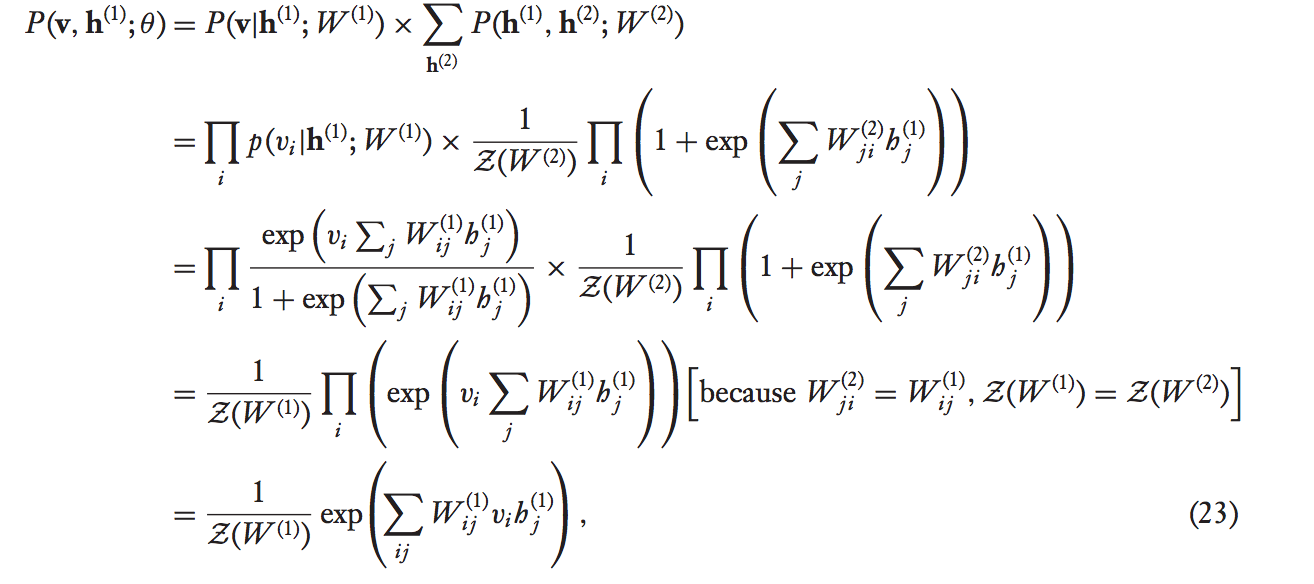 DBNs – Learning Procedure
Greedy layer-by-layer training approach where each pair of layers is trained as an RBM
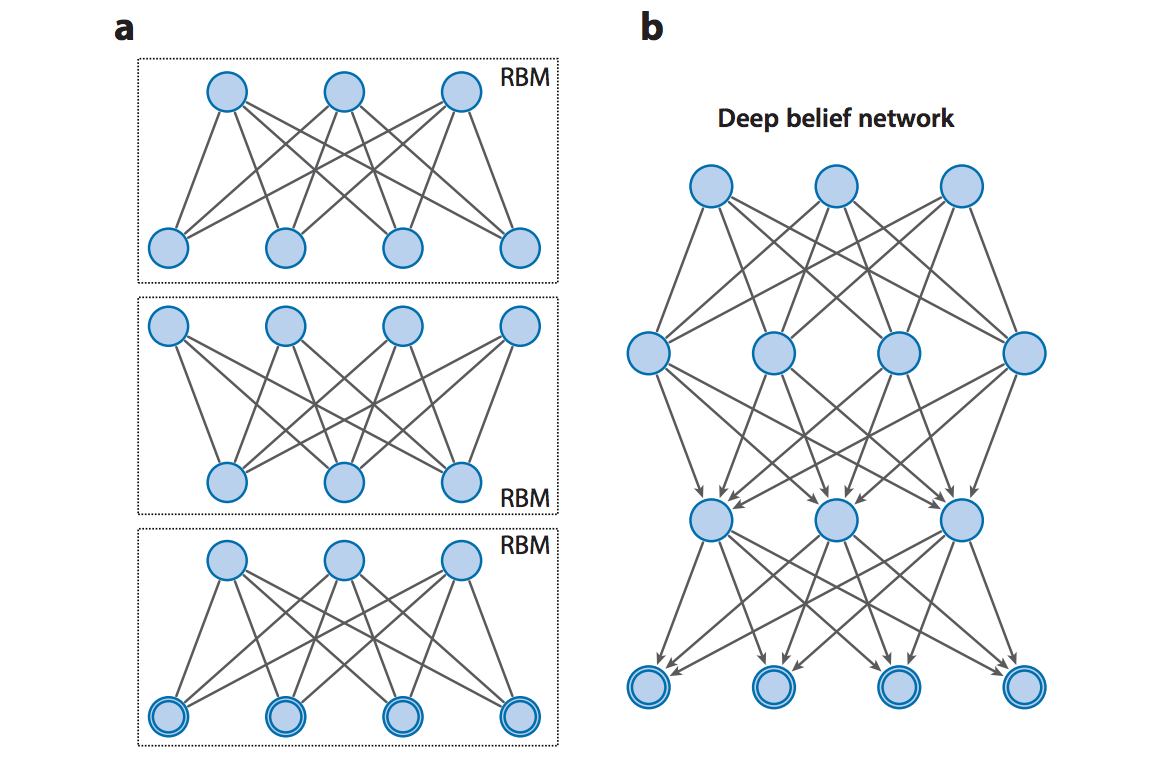 DBNs – Learning Procedure
The variational lower bound of the log-likelihood of the visible data is:






We set the approximating distribution Q to the corresponding conditional from the RBM:

Hence to maximize this bound with fixed W(1), we maximize                                   ,which is equivalent to maximum likelihood training of the second-layer RBM.
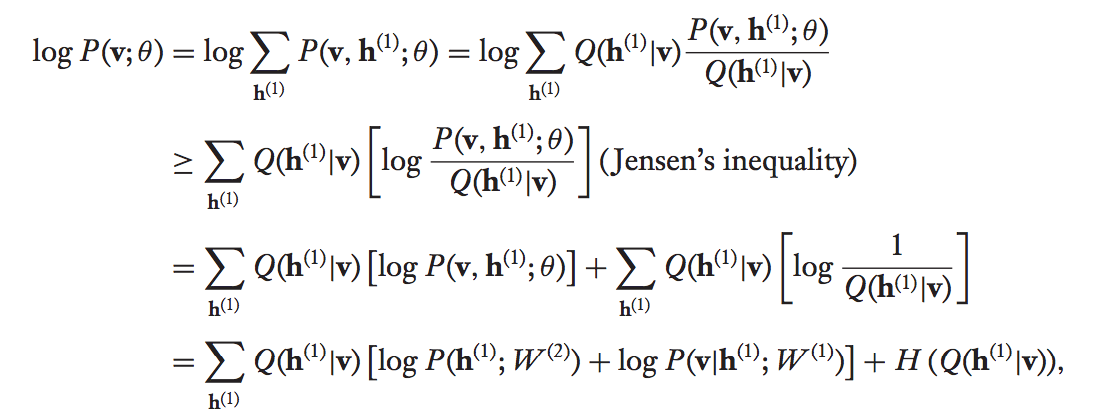 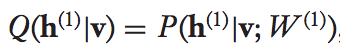 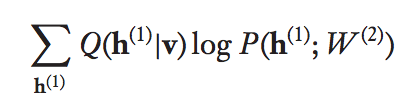 DBN – Learning Procedure
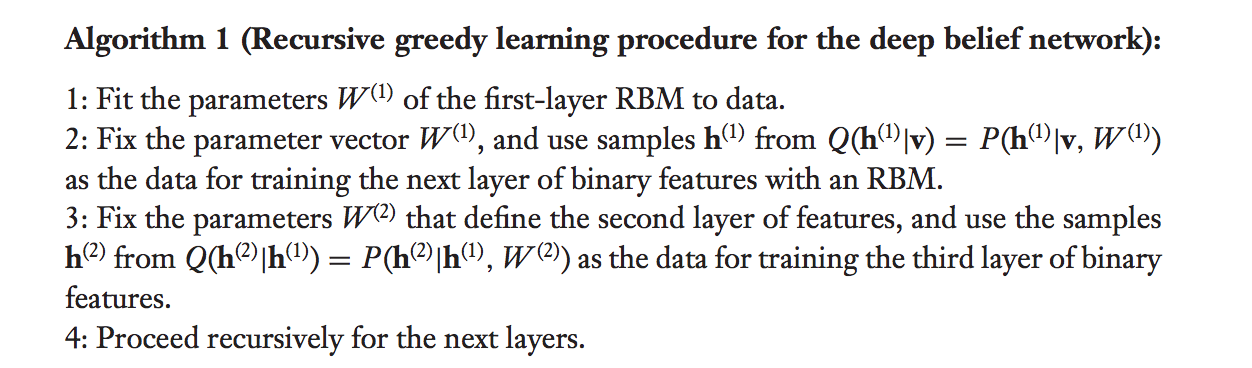 The variational bound is initially tight when training the second hidden layer, and so improving it strictly improves the log-likelihood of the data.
However for deeper layers, it is not initially tight and so there is no guarantee, but in practice it does work.
Deep Belief Network Architecture: Layer-wise Training
Once an RBM is trained, another RBM is "stacked" atop it, taking its input from the final already-trained layer.
The new visible layer is initialized to a training vector, and values for the units in the already-trained layers are assigned using the current weights and biases.
The new RBM is then trained with the CD procedure.
This whole process is repeated until some desired stopping criterion is met.
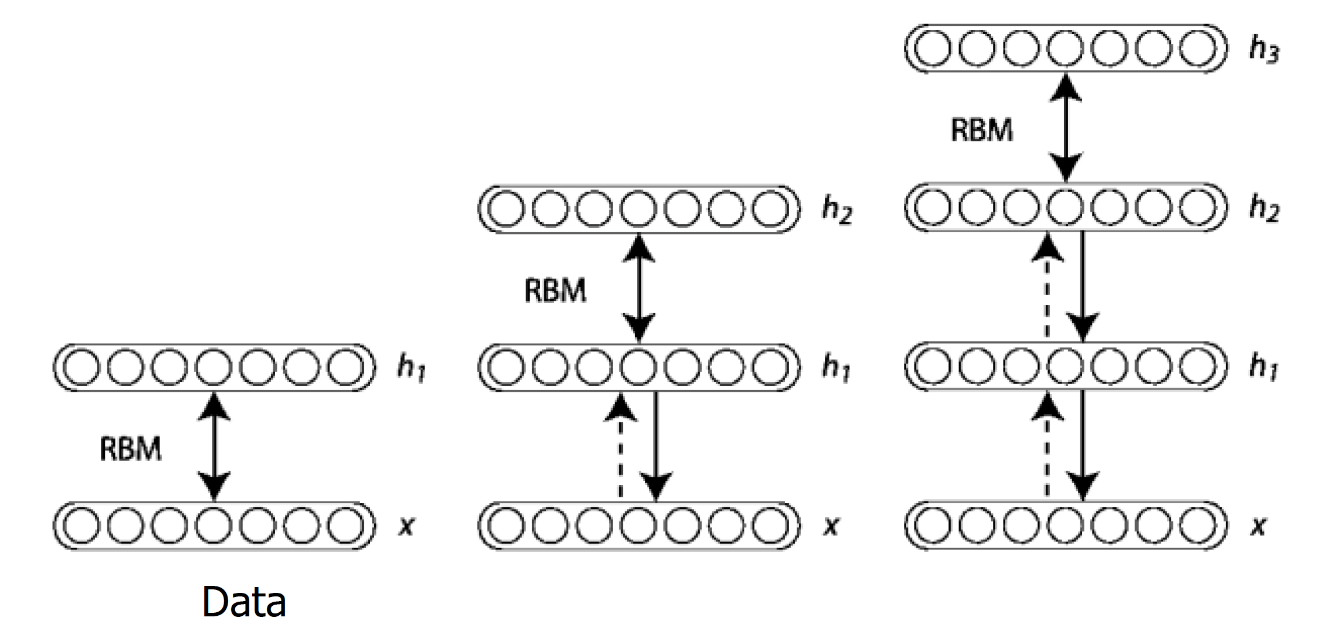 Fig. 3. DBN Architecture
25
DBN Example: Hand-written Digit Recognition
Input:
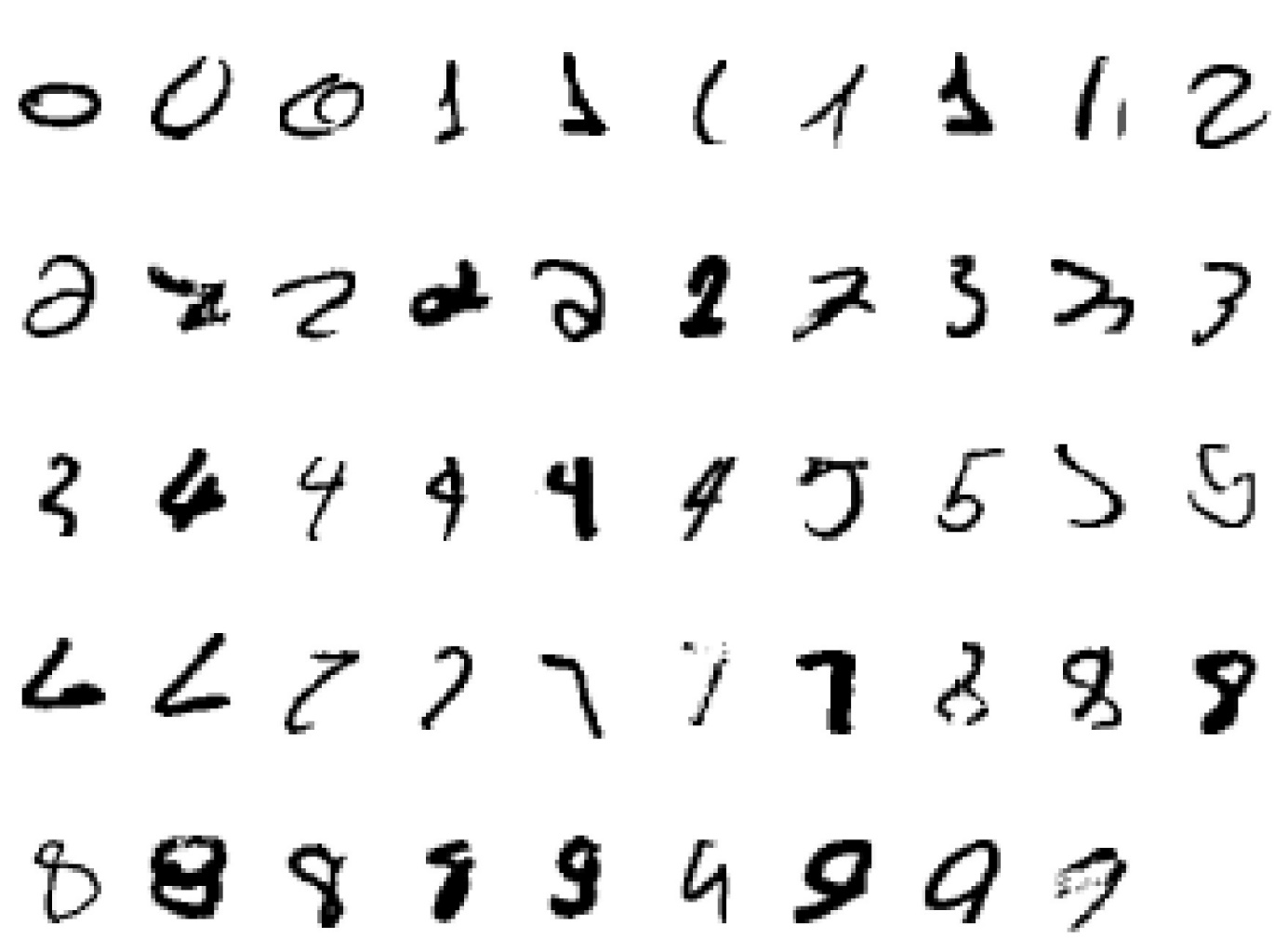 Fig. 4. Hand-written Digits
26
DBN Example: Hand-written Digit Recognition
2000 top-level neurons
The top two layers form an associative memory whose energy landscape models the low dimensional manifolds of the digits.
10 label neurons
500 neurons
The model learns to generate combinations of labels and images. 
To perform recognition we start with a neutral state of the label units and do an up-pass from the image followed by a few iterations of the top-level associative memory.
500 neurons
28 x 28 pixel     image
27
Fig. 5. Hand-written Digit Recognition
DBN Example: Hand-written Digit Recognition
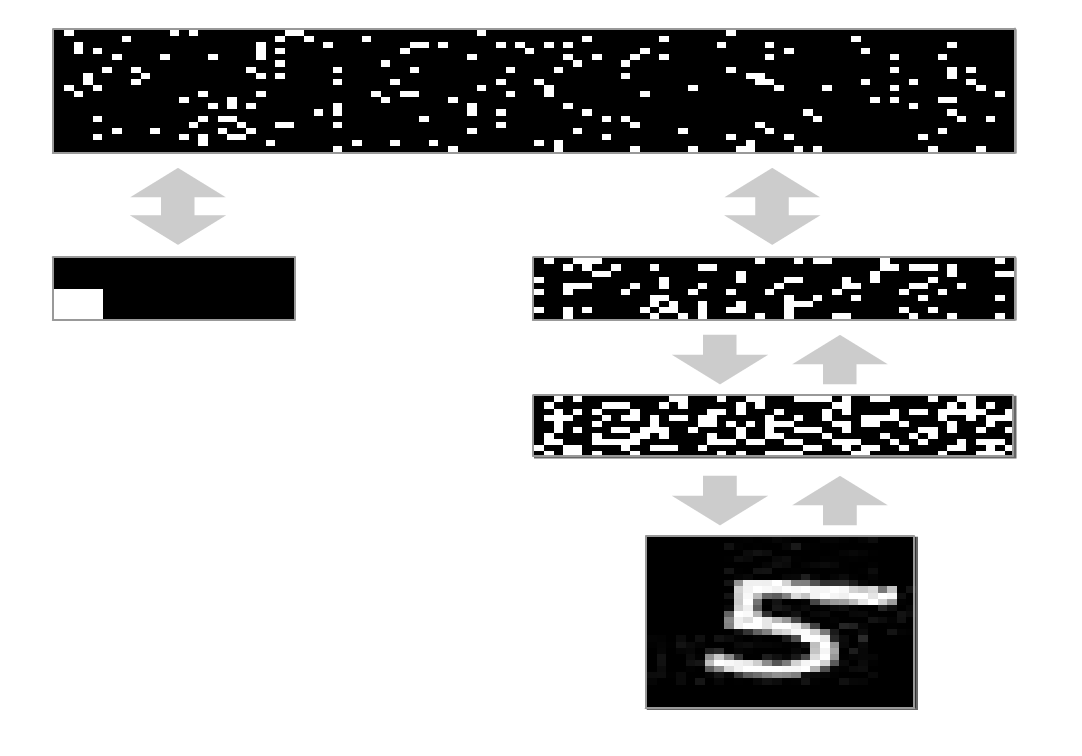 2000 top-level neurons
0
1
2
3
4
500 neurons
5
6
7
8
9
10 label neurons
500 neurons
Hidden representations of the data generating process
28 x 28 pixel     image
28
Fig. 6. Hand-written Digit Recognition
[Speaker Notes: I don’t know how to name this figure. I think more explanation is needed.]
DBN Example: Hand-written Digit Recognition
How well does it discriminate on MNIST test set (hand-written image) with no extra information about geometric distortions?
Generative model based on RBM’s			1.25% (error rate)
Support Vector Machine  (Decoste et. al.)		1.4%   
Backprop with 1000 hiddens (Platt)			~1.6%
Backprop with 500 -->300 hiddens			~1.6%
K-Nearest Neighbor					~ 3.3%
See Le Cun et. al. 1998 for more results

Its better than backprop and much more neurally plausible because the neurons only need to send one kind of signal, and the teacher can be another sensory input.
29
DBN – Inference
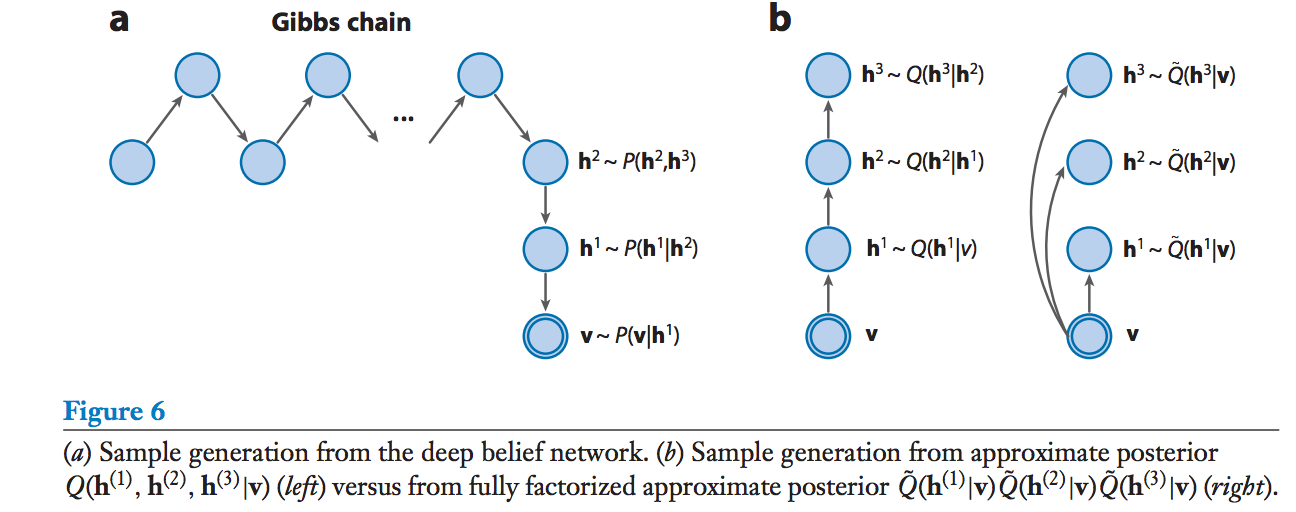 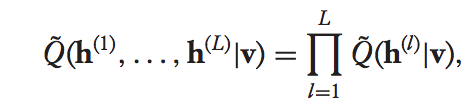 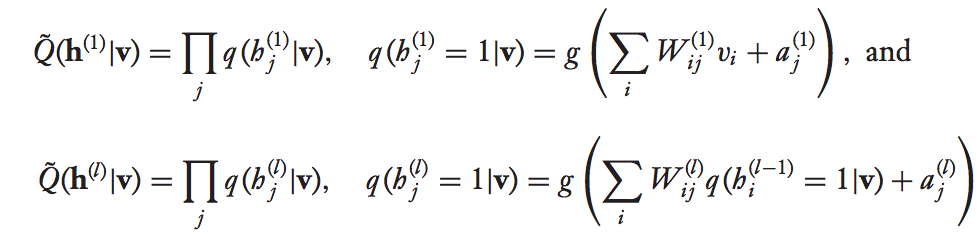 DBN - Inference
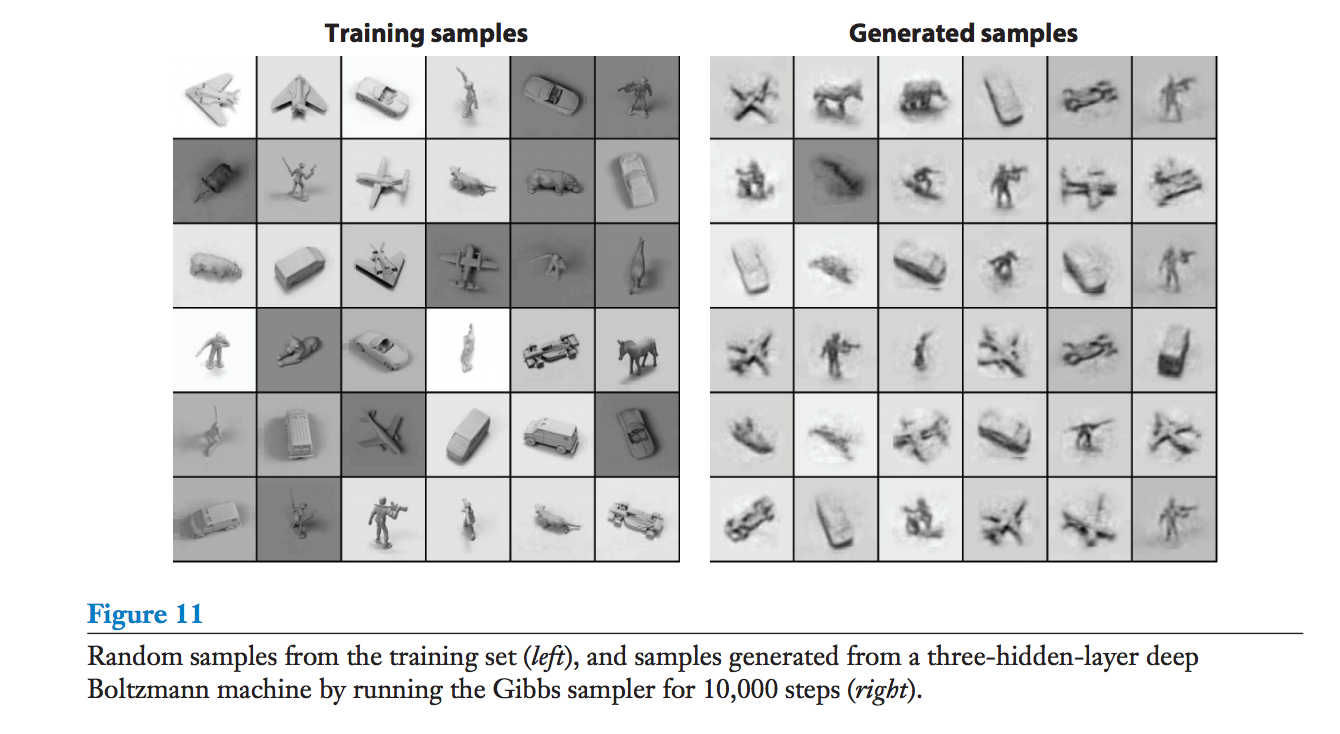 Deep Boltzmann Machines
DBMs are a more general form of DBNs where all of the edges are undirected.
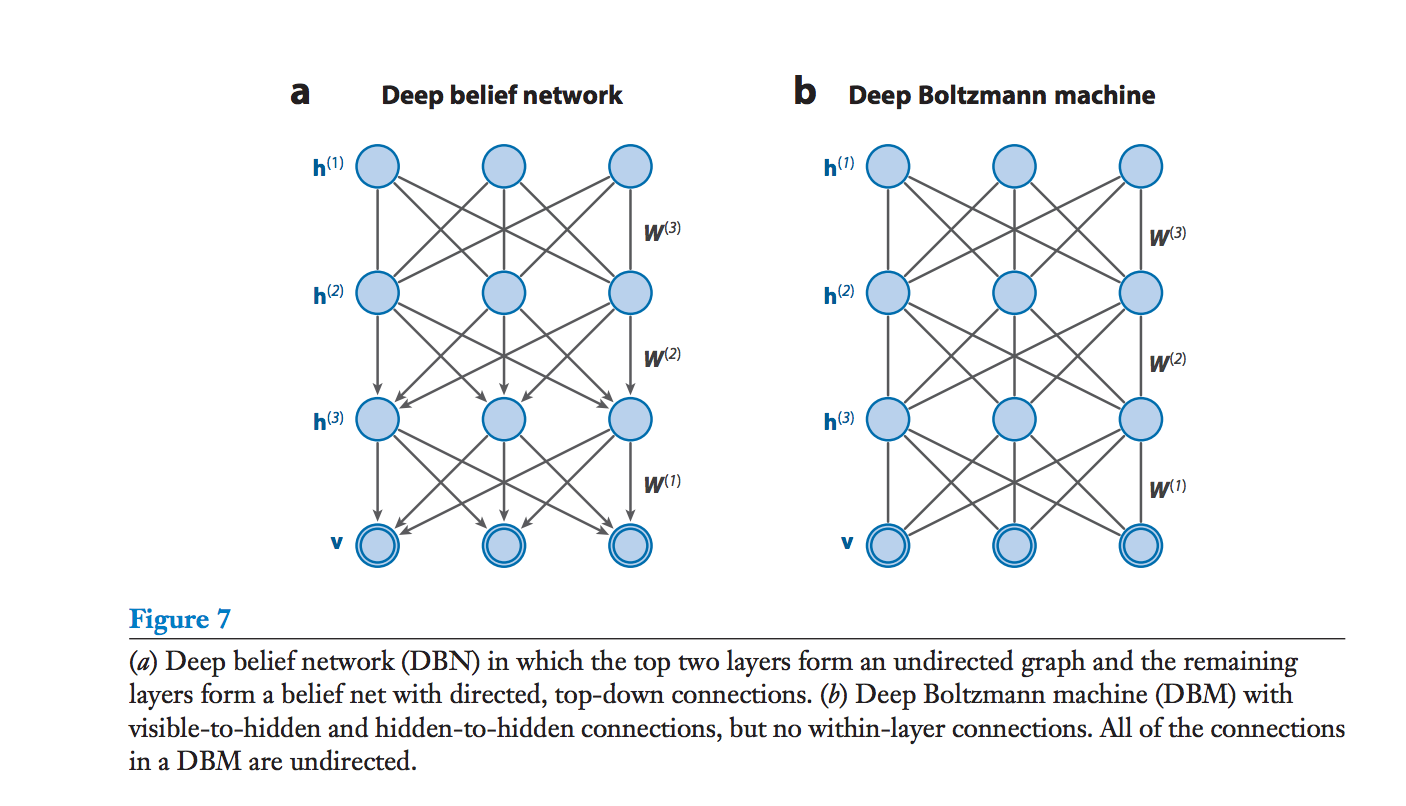 Discriminative DBNs and DBMs
DBNs/DBMs can easily be applied to discriminative tasks after pre-training on unlabelled data.
The stochastic binary variables of the DBN/DBM are converted to deterministic, real-valued variables.
A top layer is added to the network, which transforms the hidden variables into the desired output.
The standard backpropagation algorithm is then used to optimize the weights of this multilayer network.
For DBMs, an approximating distribution Q(h(2) | v) is used to create an augmented input for the network, in addition to the actual input.
Deep Boltzmann Machines
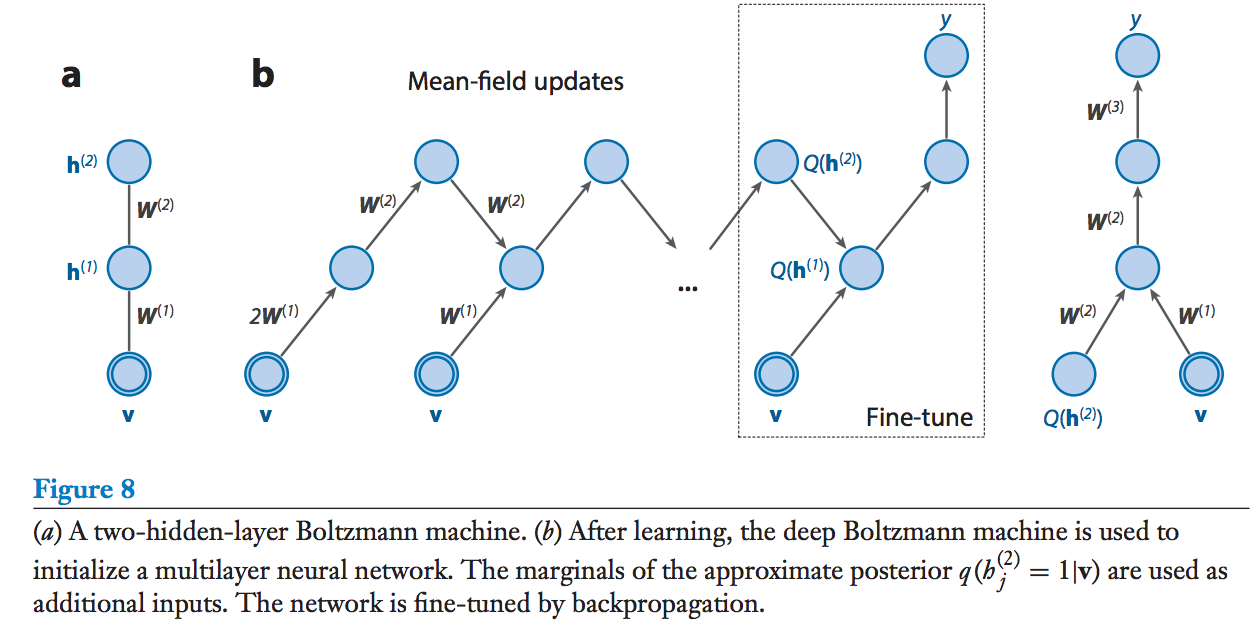 Experimental Results (with DBMs)
MNIST: 0.95% error rate on full MNIST test set with 2-layer RBM, compared to 1.4% by SVMs, 1.2% achieved by DBN.
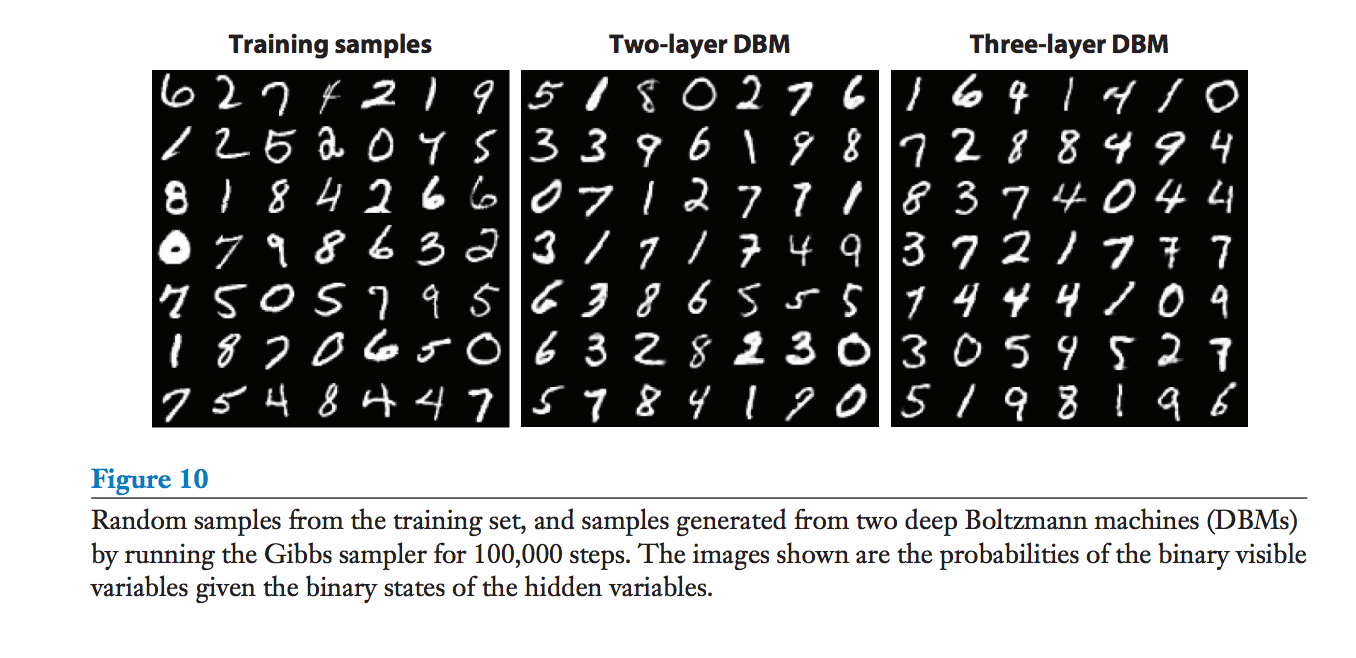 Experimental Results (with DBMs)
NORB: 10.8% error on full test set, compared to 11.6% by SVM, 22.5% by logistic regression, 18.4% by k-nearest-neighbours.
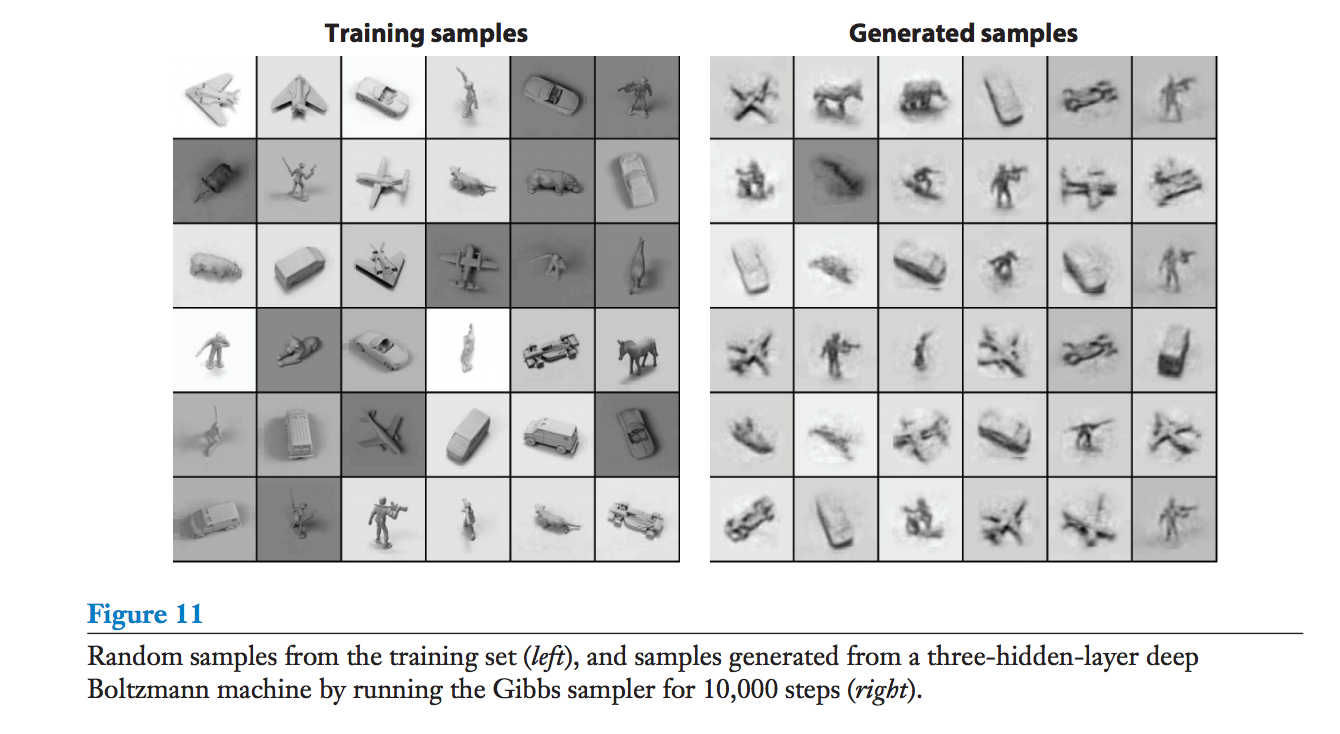 Autoencoder
As close as possible
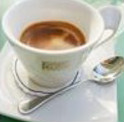 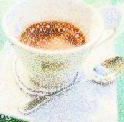 NN
Encoder
NN
Decoder
code
NN
Decoder
Randomly generate a vector as code
Image ?
code
Autoencoder with 3 fully connected layers
Training: model.fit(X,X)
Cost function: Σk=1..N (xk – x’k)2
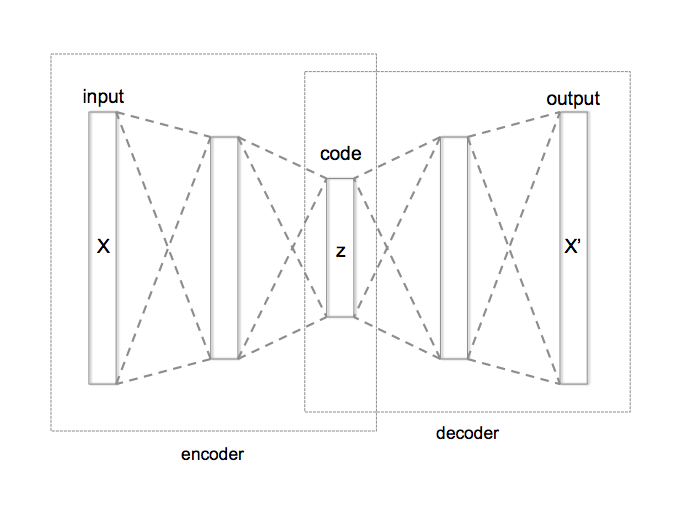 Large  small, learn to compress
Auto-encoder
2D code
NN
Decoder
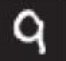 NN
Decoder
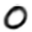 code
-1.5
1.5
NN
Decoder
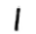 [Speaker Notes: SOM: http://alaric-research.blogspot.tw/2011/02/self-organizing-map.html]
Auto-encoder
NN
Encoder
NN
Decoder
output
input
code
VAE
Minimize reconstruction error
m1
m2
NN
Encoder
m3
c1
NN
Decoder
input
output
+
c2
exp
σ1
c3
σ2
σ3
ci = exp(σi)ei + mi
X
e1
From a normal distribution
Minimize
e2
e3
Σi=1..3 [exp(σi)−(1+σi)+(mi)2 ]
Auto-Encoding Variational Bayes, https://arxiv.org/abs/1312.6114
This constrains σi approacing 0 is good
Problems of VAE
It does not really try to simulate real images
code
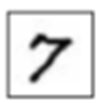 Output
NN
Decoder
As close as possible
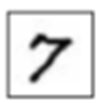 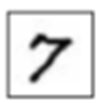 One pixel difference to the target
Also one pixel difference to the target
Fake
Realistic
VAE treats these the same
Gradual and step-wise generation
NN
Generator
v3
NN
Generator
v2
NN
Generator
v1
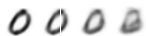 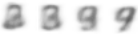 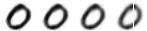 Discriminator
v3
Discriminator
v2
Discriminator
v1
Generated
images
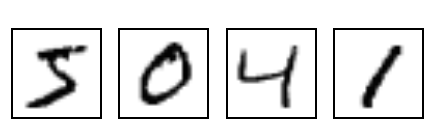 These are
Binary classifiers
Real images:
Autoencoder
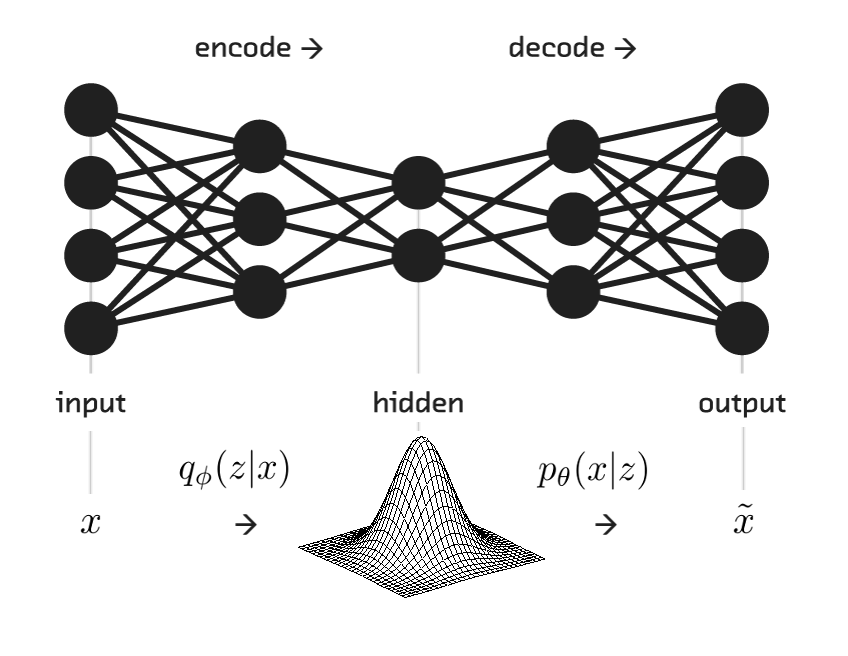 Hidden Representation
Encoder neural network
Decoder neural network
z
Autoencoder Architecture
Auto-Encoders
A type of unsupervised learning which discovers generic features of the data (self-supervised learning)
Learn identity function by learning important sub-features
Compression, etc. – Undercomplete |h| < |x|
For |h| ≥ |x| (Overcomplete case more common in deep nets) use regularized autoencoding
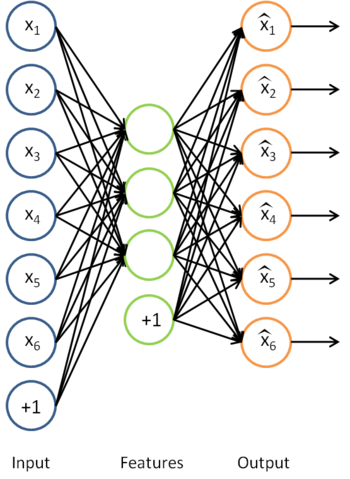 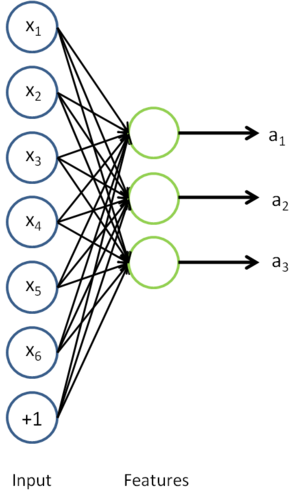 Sparse Auto-Encoders
Use more hidden nodes in the encoder
Use regularization techniques which encourage sparseness (e.g. a significant portion of nodes have zero output for any given input)
Penalty in the learning function for non-zero nodes
Weight decay
De-noising Auto-Encoder
Stochastically corrupt training instance each time, but still train auto-encoder to decode the uncorrupted instance
Improved empirical results
Stacked Auto-Encoders
Bengio (2007) – After Deep Belief Networks (2006)
Stack many (sparse) auto-encoders in succession and train them using greedy layer-wise training
Drop the decode output layer each time
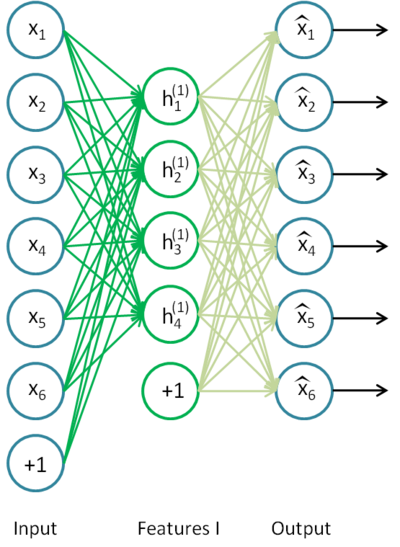 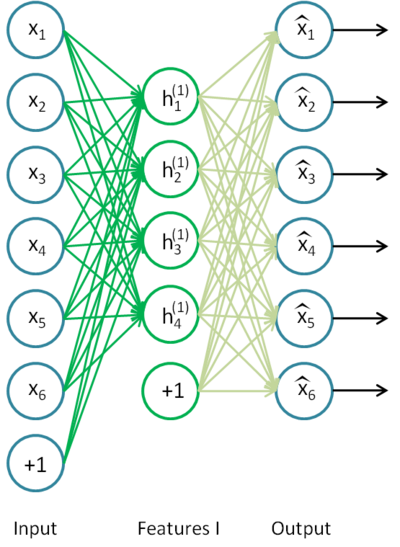 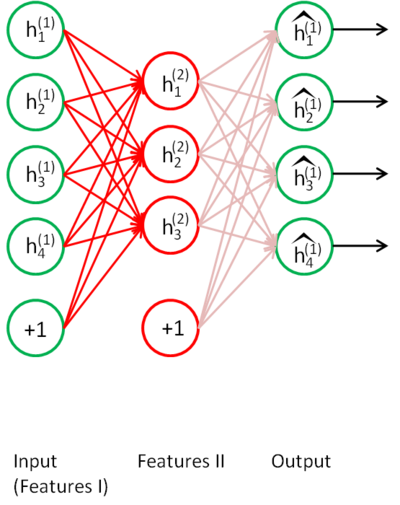 Stacked Auto-Encoders
Do supervised training (can now only used labeled examples) on the last layer using final features
Then do supervised training on the entire network to fine- tune all weights (optional)
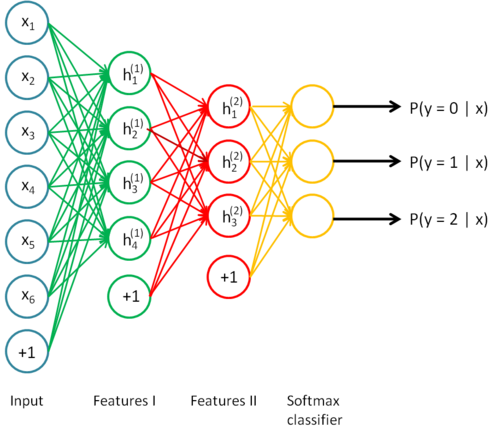 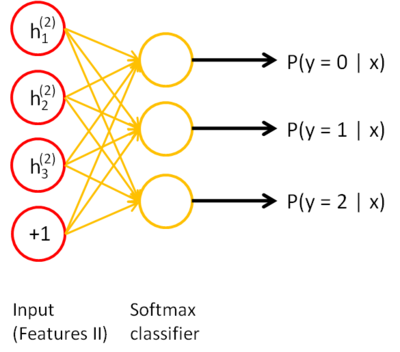 A Generative Modeling Perspective of Autoencoders
Variational Autoencoder
Maximizing the likelihood of the observed data as specified by the generative model
Variational Autoencoder Architecture
Variational Autoencoder: the Famous Reparameterization Trick
Deterministic formulation
Variational Autoencoder with Reparameterization Trick
TensorFlow (Python) VAE Example: Hand-written Digits Generation
Q_W1 = tf.Variable(xavier_init([X_dim, h_dim]))
Q_b1 = tf.Variable(tf.zeros(shape=[h_dim]))
Q_W2_mu = tf.Variable(xavier_init([h_dim, z_dim]))
Q_b2_mu = tf.Variable(tf.zeros(shape=[z_dim]))
Q_W2_sigma = tf.Variable(xavier_init([h_dim, z_dim]))
Q_b2_sigma = tf.Variable(tf.zeros(shape=[z_dim]))
def Q(X):
    h = tf.nn.relu(tf.matmul(X, Q_W1) + Q_b1)
    z_mu = tf.matmul(h, Q_W2_mu) + Q_b2_mu
    z_logvar = tf.matmul(h, Q_W2_sigma) + Q_b2_sigma
    return z_mu, z_logvar
def sample_z(mu, log_var):
    eps = tf.random_normal(shape=tf.shape(mu))
    return mu + tf.exp(log_var / 2) * eps
P_W1 = tf.Variable(xavier_init([z_dim, h_dim]))
P_b1 = tf.Variable(tf.zeros(shape=[h_dim]))
P_W2 = tf.Variable(xavier_init([h_dim, X_dim]))
P_b2 = tf.Variable(tf.zeros(shape=[X_dim]))
def P(z):
    h = tf.nn.relu(tf.matmul(z, P_W1) + P_b1)
    logits = tf.matmul(h, P_W2) + P_b2
    prob = tf.nn.sigmoid(logits)
    return prob, logits
51
*Complete python code can be found in the appendix.
TensorFlow (Python) VAE Example: Hand-written Digits Generation
X = tf.placeholder(tf.float32, shape=[None, X_dim])
z = tf.placeholder(tf.float32, shape=[None, z_dim])
z_mu, z_logvar = Q(X)
z_sample = sample_z(z_mu, z_logvar)
_, logits = P(z_sample)
X_samples, _ = P(z)

recon_loss=tf.reduce_sum(tf.nn.sigmoid_cross_entropy_with_logit	s(logits=logits, labels=X), 1)
kl_loss = 0.5 * tf.reduce_sum(tf.exp(z_logvar) + z_mu**2 - 1. - 	z_logvar, 1)
vae_loss = tf.reduce_mean(recon_loss + kl_loss)

solver = tf.train.AdamOptimizer().minimize(vae_loss)
sess = tf.Session()
sess.run(tf.global_variables_initializer())
for it in range(1000000):
    X_mb, _ = mnist.train.next_batch(mb_size)
    _, loss = sess.run([solver, vae_loss], feed_dict={X: X_mb})

samples = sess.run(X_samples, feed_dict={z:np.random.randn(16, z_dim)})
Constructing the autoencoder neural network architecture
Objective function
Iteratively optimizing the objective function with data sampled from the MNIST dataset
52
*Complete python code can be found in the appendix.
TensorFlow (Python) VAE Example: Hand-written Digits Generation
samples = sess.run(X_samples, feed_dict={z:np.random.randn(16, z_dim)})
Recall:
def P(z):
    h = tf.nn.relu(tf.matmul(z, P_W1) + P_b1)
    logits = tf.matmul(h, P_W2) + P_b2
    prob = tf.nn.sigmoid(logits)
    return prob, logits
Generated samples
Decoder (P)
Input
First fully connected layer with ReLU
Second fully connected layer with Sigmoid
Plot
Fig. 10. Variational Autoencoder for Digit Generation
z:np.random.randn(16, z_dim)
53
GENERATIVE ADVERSARIAL NETWORKS
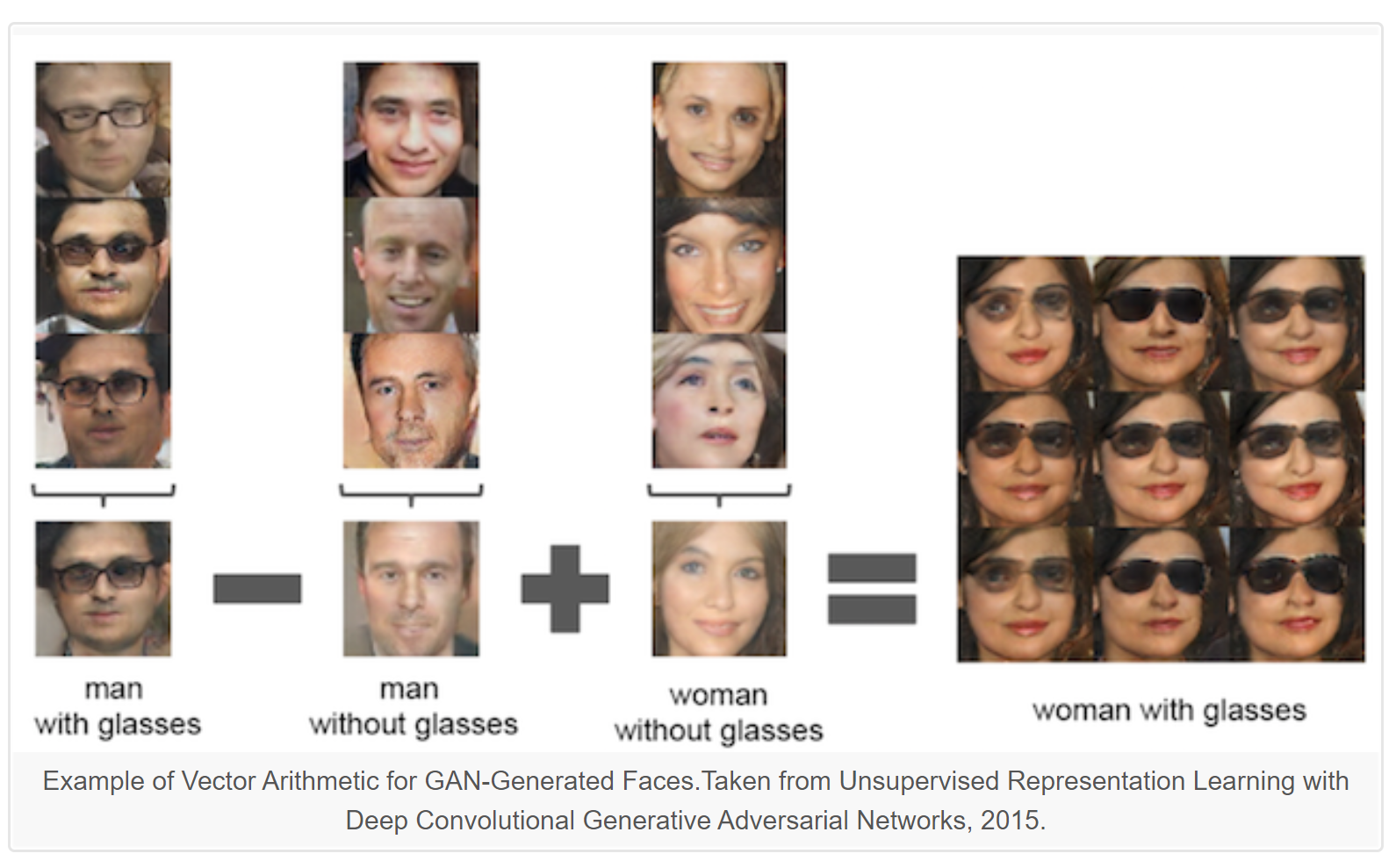 “…the most interesting idea in the last 10 years in machine learning...”
 
- Facebook’s AI research director Yann LeCun
Generative Adversarial Network
GAN was first introduced by Ian Goodfellow et al in 2014
Have been used in generating images, videos, poems, some simple conversation.
Note, image processing is easy (all animals can do it), NLP is hard (only human can do it).
This co-evolution approach might have far-reaching implications. Bengio: this may hold the key to making computers a lot more intelligent.

Ian Goodfellow: 
      https://www.youtube.com/watch?v=YpdP_0-IEOw
Radford, (generate voices also here)
     https://www.youtube.com/watch?v=KeJINHjyzOU
Tips for training GAN: https://github.com/soumith/ganhacks
Generative Adversarial Network
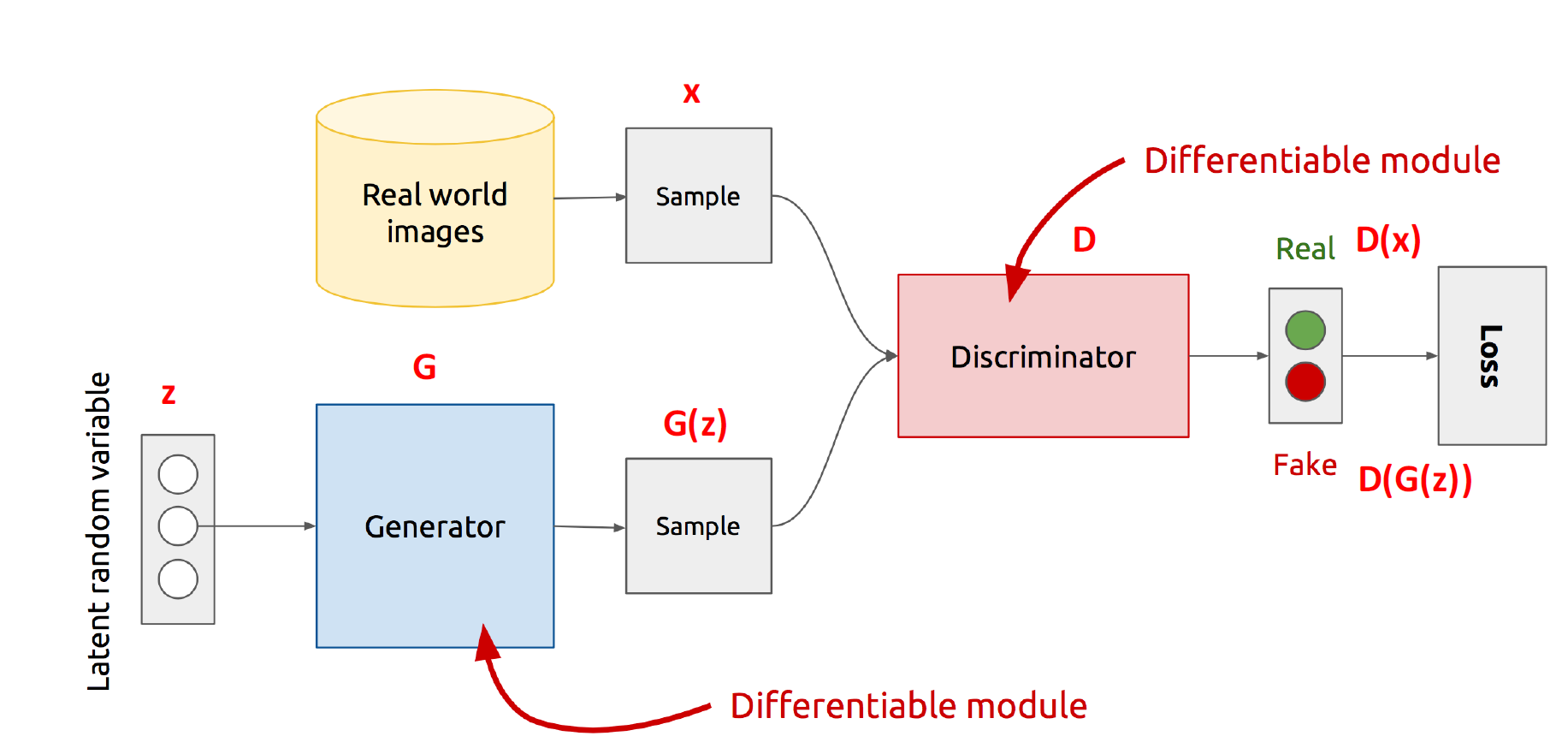 Generative
Learn a generative model

Adversarial
Trained in an adversarial setting 

Network
Use Deep Neural Networks
https://www.slideshare.net/xavigiro/deep-learning-for-computer-vision-generative-models-and-adversarial-training-upc-2016
GENERATIVE ADVERSARIAL NETWORKS
Generator (G) tries to fool the Discriminator (D)
G generates new instances from a latent space Z
D is a classifier i.e. real vs. fake
D tries not to be fooled  
D evaluates instances for authenticity
Models are trained simultaneously
As G gets better, D has a more challenging task
As D gets better, G has a more challenging task
Issues? 
Mode collapse, convergence, vanishing gradient, unstable, etc.
Wide interest and extensive applications since 2014
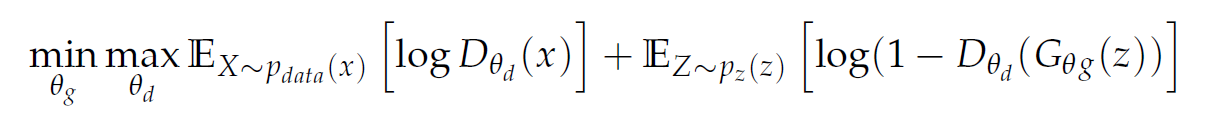 GAN TAXONOMY
GANs are notoriously difficult to train, unstable convergence and mode collapse problem. Lots of variants improve these challenges.
GAN POPULARITY & MAGIC
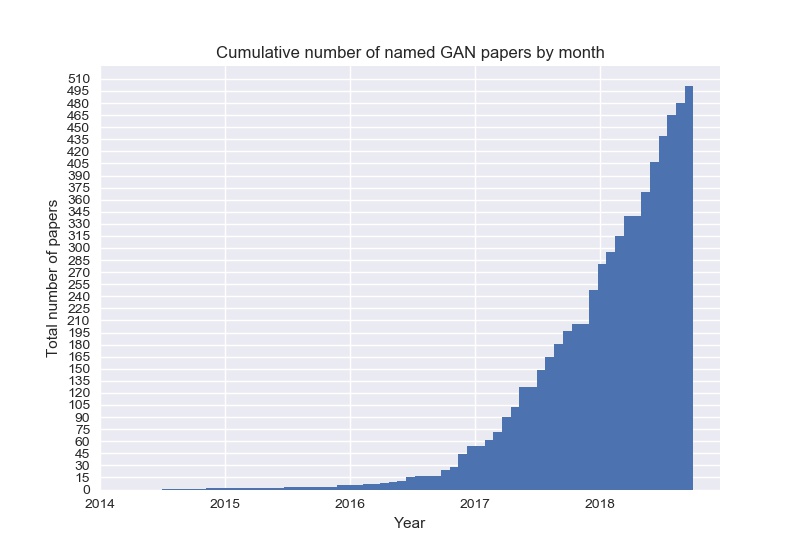 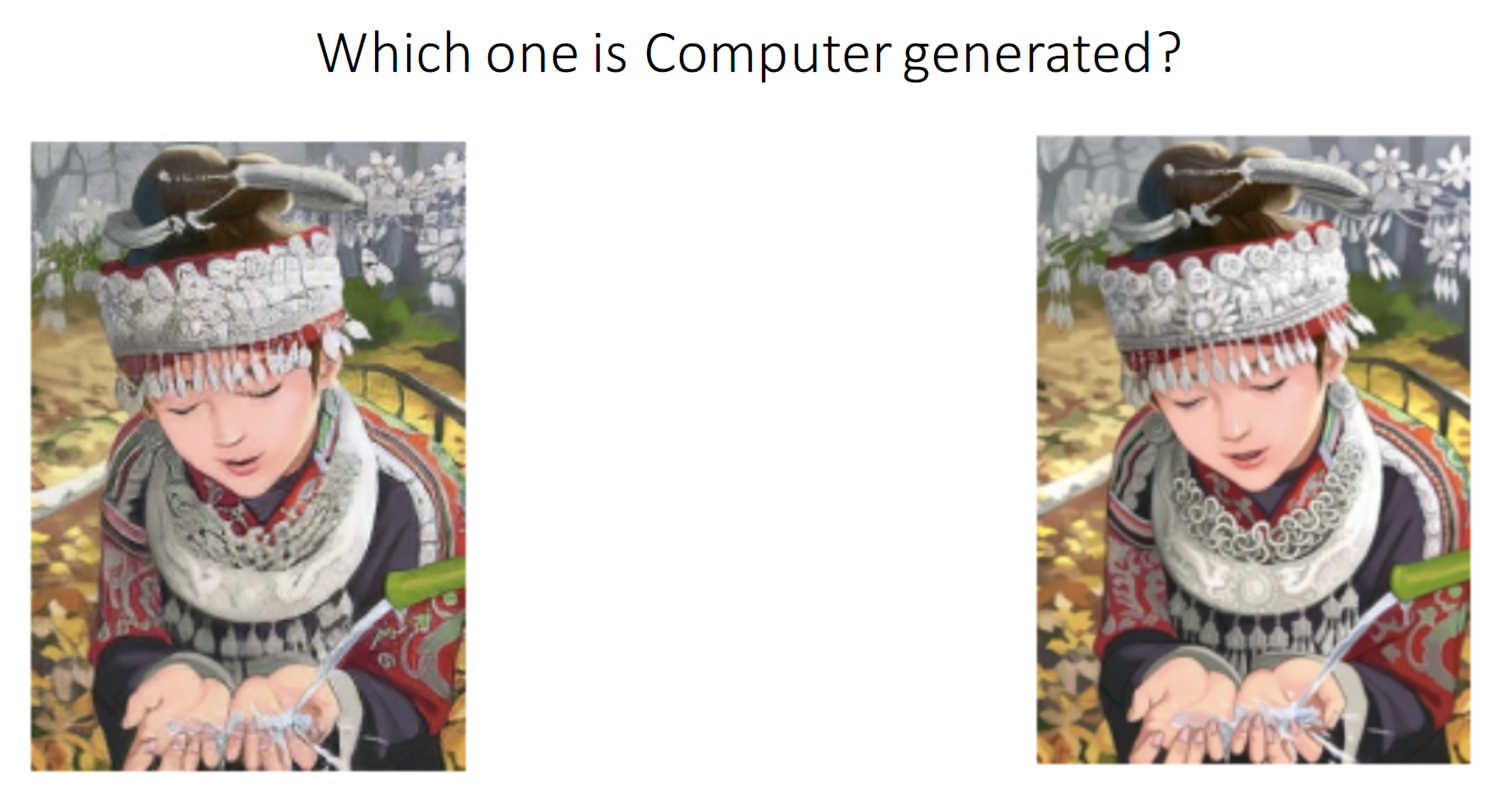 Ledig, Christian, et al. "Photo-realistic single image super-resolution using a generative adversarial network." arXiv preprint arXiv:1609.04802 (2016).
https://github.com/hindupuravinash/the-gan-zoo
COMPUTER VISION
Image generation (CGAN, DCGAN)
Image translation (Cycle GAN)
Super-resolution (SRGAN, ProGAN) 
Face aging (StarGAN, AgeC-GAN)
Texture synthesis (Style GAN)
Video (MoCoGAN, Pose-GAN)
Text-to-images (StackGAN, PSGAN)
Image Synthesis (BigGAN, ProGAN, SAGAN)
Object detection (Perceptual GAN)
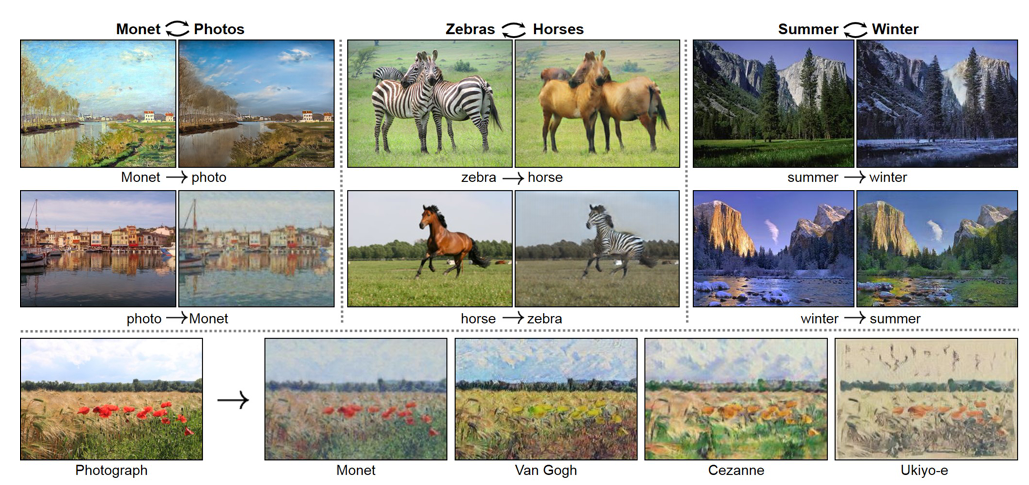 Picture: Cycle GAN paper
Applications in short-term insurance e.g. telematics, weather patterns, crime spots, risk assessment, claims etc.
60
DATA AUGMENTATION
Applications in experience analysis, predictive modelling and pricing. Build a machine learning model, augment training data sets and get better predictive power i.e. rich data ~ powerful models.
TIME SERIES
ANOMALY DETECTION
Picture: AnoGAN
Unsupervised learning applications, potentially without having to do cluster analysis which makes rather strong assumptions than GANs.
SEMI-SUPERVISED LEARNING
This has been Lauded as the most useful GAN application with good performance with a small number of labels on data sets. Very effective on limited, imbalanced data sets.
MISSING DATA IMPUTATION
PRIVACY PRESERVATION
OTHER DOMAIN AREAS
Data of a lot of companies can be a secret, confidential or sensitive (such as medical diagnosis data)
Sometimes need to share with third parties
Can share salient features, sampled from a generative model
This way we won’t share exact data, just something that looks like it
Privacy-preservation GANs accomplish this task (still relatively new)
Useful for synthetic model points to be fed through any model, without needing policy details
Domain adaptation e.g. training & testing data from different distributions
Learning joint distribution e.g. morbidity vs. mortality ~ single model
Attention prediction e.g. focus on underlying key business 
Reinforcement learning e.g. stock optimization
Fashion e.g. create new styles and matching
Video-to-video synthesis (Vid2VID)
Arts (GANGogh, GauGAN)  
Music (MuseGAN)
Games e.g. Pokémon games
e-Commerce
Drug discovery & development (ChemGAN)
Content creation etc. 

Check out more applications:
https://github.com/nashory/gans-awesome-applications
https://machinelearningmastery.com/impressive-applications-of-generative-adversarial-networks/
What are GANs?
System of two neural networks competing against each other in a zero-sum game framework. 
They were first introduced by Ian Goodfellow et al. in 2014.
Can learn to draw samples from a model that is similar to data that we give them.
[Speaker Notes: Unsupervised Machine Learning 
System of two neural networks competing against each other in a zero sum game framework
Introduced in 2014 by Ian Goodfellow
Generative and Discriminative
Draw samples from a model that is similar to the data given to it]
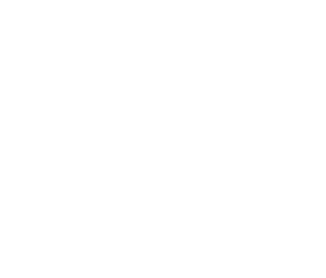 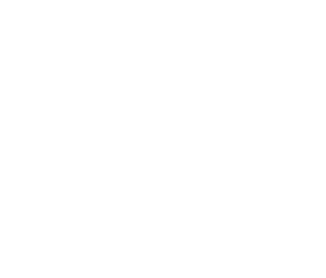 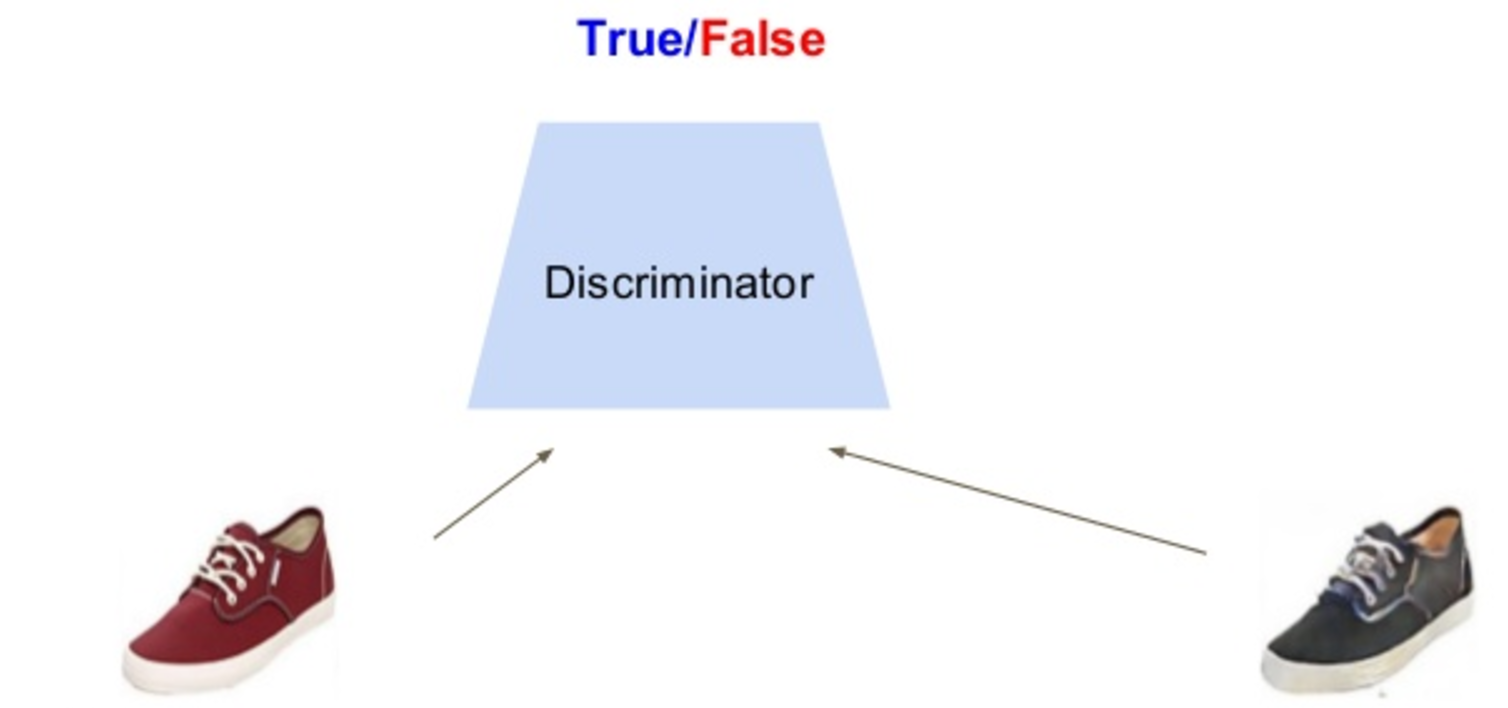 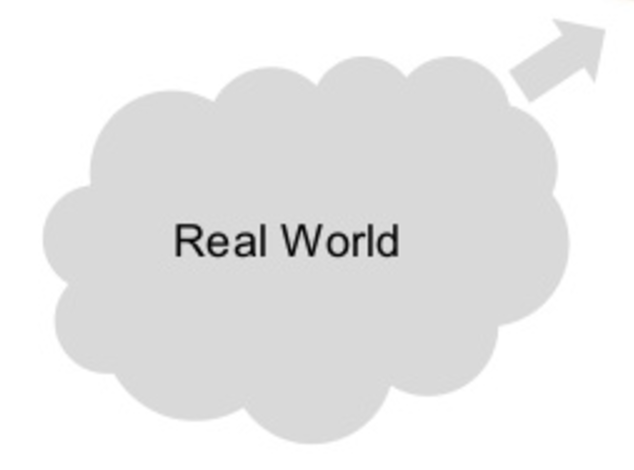 Components of GANs
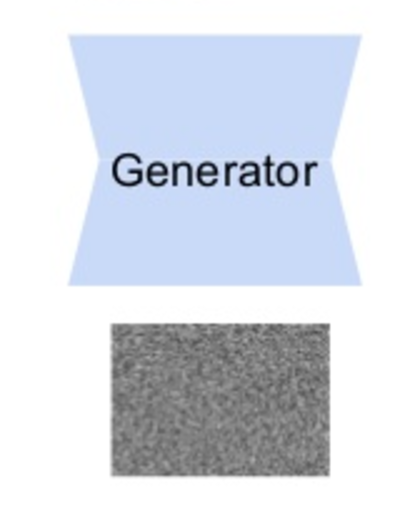 Noise
Slide credit – Victor Garcia
Probabilistic Generative Models
Real world
observations
=
goal of modeling
synthetic
observations
Model
Synthesizing ExamplesFrom Probabilistic Generative Model
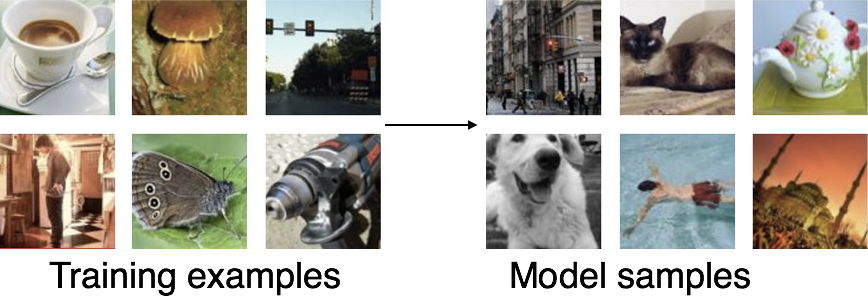 Goodfellow (2017)
Goodfellow NIPS tutorial and accompanying  paper (arXiv:1701.00160v4 [cs.LG]) provided some figures
Adversarial Networks
real or fake?
DiscriminativeModel
GenerativeModel
Real world
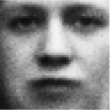 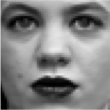 Generative Model
GenerativeModel
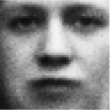 Discriminative Model
real or fake?
DiscriminativeModel
Overview of GANs
Source: https://ishmaelbelghazi.github.io/ALI
Discriminative Models
A discriminative model learns a function that maps the input data (x) to some desired output class label (y). 

In probabilistic terms, they directly learn the conditional distribution P(y|x).
[Speaker Notes: 1. Examples – SVMs, Logistic Regression]
Generative Models
A generative model tries to learn the joint probability of the input data and labels simultaneously i.e. P(x,y).

Potential to understand and explain the underlying structure of the input data even when there are no labels.
[Speaker Notes: 1. This can be converted to P(y|x) for classification via Bayes rule, but the generative ability could be used for something else as well, such as creating likely new (x, y) samples.]
How GANs are being used?
Applied for modelling natural images. 

Performance is fairly good in comparison to other generative models. 

Useful for unsupervised learning tasks.
[Speaker Notes: Other generative models – Naïve Bayes, Hidden Markov model etc.
MLE estimates – Fixed set – Map to real world data – Select best set of parameters.]
Generative Adversarial Networks
Ian Goodfellow et al., “Generative Adversarial Nets”, NIPS 2014
Problem: Want to sample from complex, high-dimensional training distribution.  No direct way to do this!

Solution: Sample from a simple distribution, e.g. random noise.  Learn transformation to training distribution.
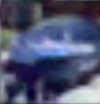 Output: Sample from training distribution
Q: What can we use to represent this complex transformation?
A: A neural network!
Generator Network
z
Input: Random noise
Slide Credit: Fei-Fei Li, Justin Johnson, Serena Yeung, CS 231n
[Speaker Notes: Mapping z to data manifold?

Hard to sample from high dimensional distribution.  Take random noise, transform to real distribution]
Generative Adversarial Networks (GANs)
GANs are a combination of the following ideas:

Learning to Sample
Connection to Inverse Transform Sampling

Adversarial Training
79
Training GANs: Two-player game
Generator network: try to fool the discriminator by generating real-looking images
Discriminator network: try to distinguish between real and fake images
Real or Fake
Discriminator Network
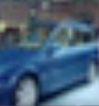 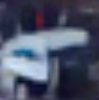 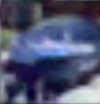 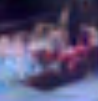 Real Images
(from training set)
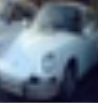 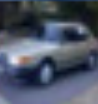 Fake Images
(from generator)
Generator Network
Random noise
z
Fake and real images copyright Emily Denton et al. 2015. Reproduced with permission.
Slide Credit: Fei-Fei Li, Justin Johnson, Serena Yeung, CS 231n
[Speaker Notes: Mapping z to data manifold?]
Training GANs: Two-player game
Generator network: try to fool the discriminator by generating real-looking images
Discriminator network: try to distinguish between real and fake images
Train jointly in minimax game

Minimax objective function:
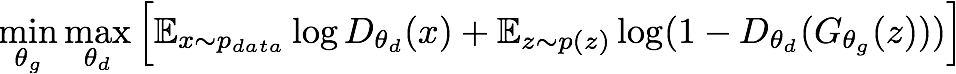 Slide Credit: Fei-Fei Li, Justin Johnson, Serena Yeung, CS 231n
[Speaker Notes: Mapping z to data manifold?]
Training GANs: Two-player game
Generator network: try to fool the discriminator by generating real-looking images
Discriminator network: try to distinguish between real and fake images
Train jointly in minimax game

Minimax objective function:
Discriminator outputs likelihood in (0,1) of real image
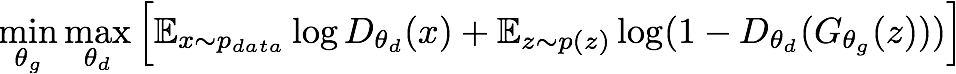 Discriminator output for real data x
Discriminator output for generated fake data G(z)
Slide Credit: Fei-Fei Li, Justin Johnson, Serena Yeung, CS 231n
[Speaker Notes: Mapping z to data manifold?]
Training GANs: Two-player game
Generator network: try to fool the discriminator by generating real-looking images
Discriminator network: try to distinguish between real and fake images
Train jointly in minimax game

Minimax objective function:
Discriminator outputs likelihood in (0,1) of real image
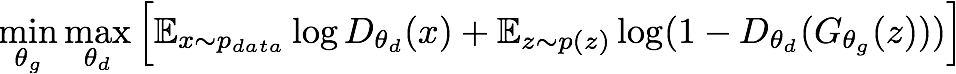 Discriminator output for real data x
Discriminator output for generated fake data G(z)
Discriminator (θd) wants to maximize objective such that D(x) is close to 1 (real) and D(G(z)) is close to 0 (fake)
Generator (θg) wants to minimize objective such that D(G(z)) is close to 1 (discriminator is fooled into thinking generated G(z) is real)
Slide Credit: Fei-Fei Li, Justin Johnson, Serena Yeung, CS 231n
[Speaker Notes: Mapping z to data manifold?]
Training GANs: Two-player game
Minimax objective function:
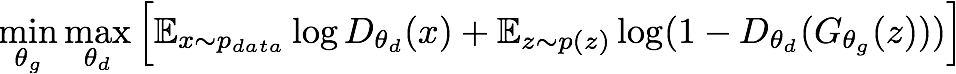 Alternate between:
Gradient ascent on discriminator
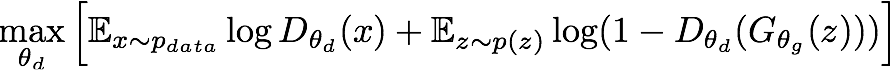 2.    Gradient descent on generator
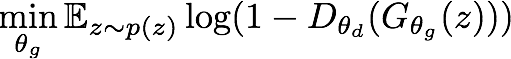 Slide Credit: Fei-Fei Li, Justin Johnson, Serena Yeung, CS 231n
[Speaker Notes: Mapping z to data manifold?]
Training GANs: Two-player game
Minimax objective function:
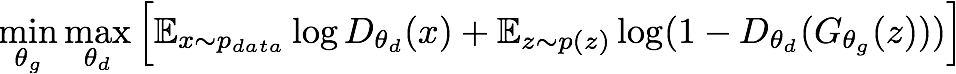 Gradient signal dominated by region where sample is already good
Alternate between:
Gradient ascent on discriminator
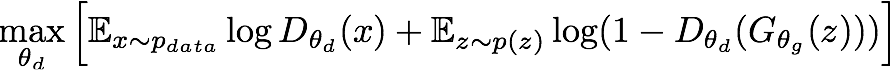 2.    Gradient descent on generator
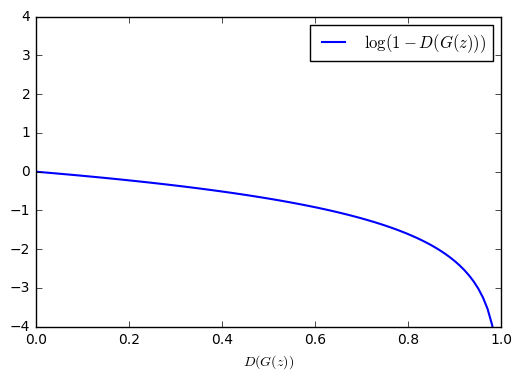 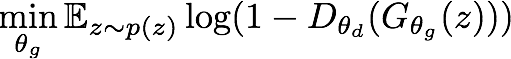 When sample is likely fake, want to learn from it to improve generator. But gradient in this region is relatively flat!
In practice, optimizing this generator objective does not work well!
Slide Credit: Fei-Fei Li, Justin Johnson, Serena Yeung, CS 231n
[Speaker Notes: Mapping z to data manifold?]
Training GANs: Two-player game
Minimax objective function:
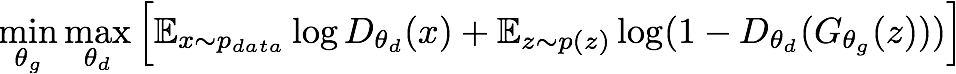 Alternate between:
Gradient ascent on discriminator
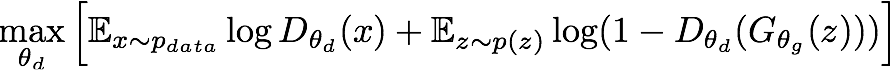 2.    Instead: Gradient ascent on generator, different objective
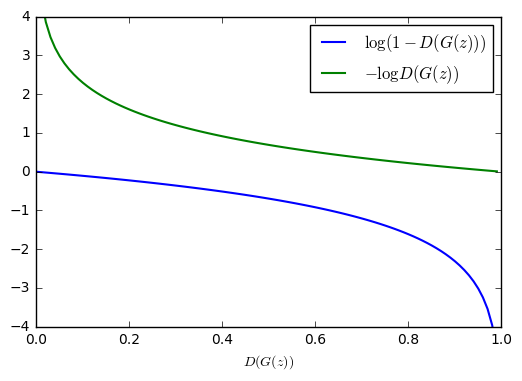 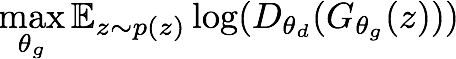 Instead of minimizing likelihood of discriminator being correct, now maximize likelihood of discriminator being wrong. 
Same objective of fooling discriminator, but now higher gradient signal for bad samples => works much better! Standard in practice.
High gradient signal
Low gradient signal
Slide Credit: Fei-Fei Li, Justin Johnson, Serena Yeung, CS 231n
[Speaker Notes: Mapping z to data manifold?]
Training GANs: Two-player game
Minimax objective function:
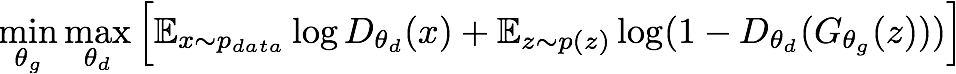 Aside: Jointly training two networks is challenging, can be unstable.  Choosing objectives with better loss landscapes helps training, is an active area of research.
Alternate between:
Gradient ascent on discriminator
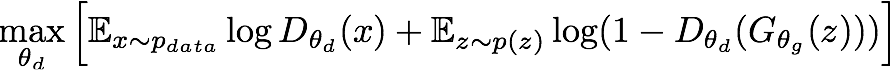 2.    Instead: Gradient ascent on generator, different objective
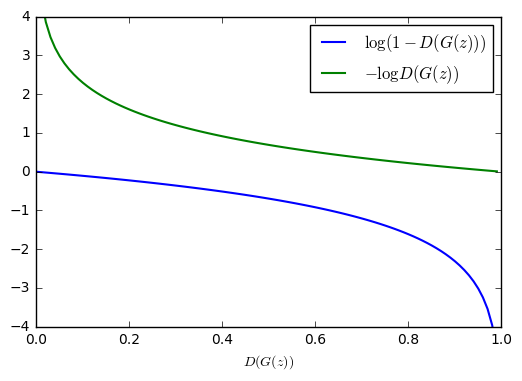 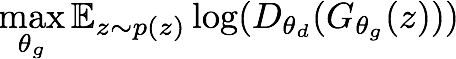 Instead of minimizing likelihood of discriminator being correct, now maximize likelihood of discriminator being wrong. 
Same objective of fooling discriminator, but now higher gradient signal for bad samples => works much better! Standard in practice.
High gradient signal
Low gradient signal
Slide Credit: Fei-Fei Li, Justin Johnson, Serena Yeung, CS 231n
[Speaker Notes: Mapping z to data manifold?]
Training GANs: Two-player game
Putting it together: GAN training algorithm
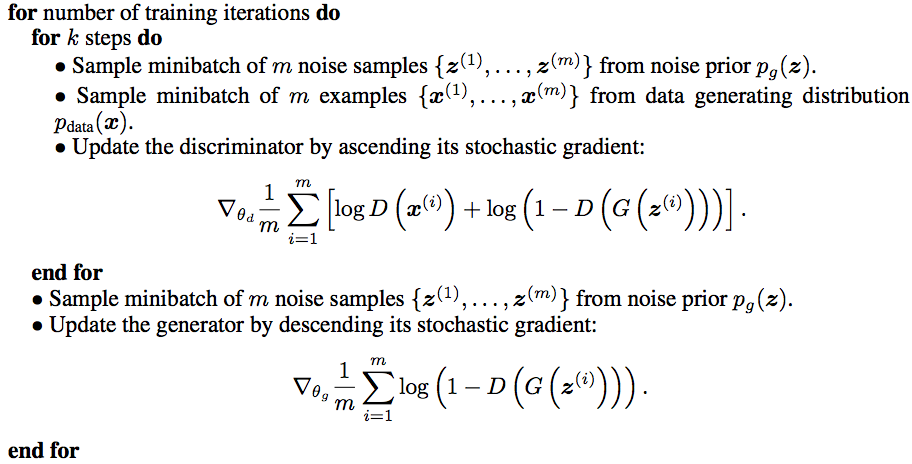 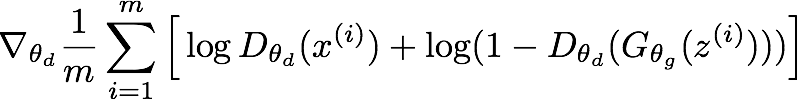 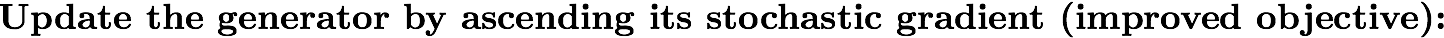 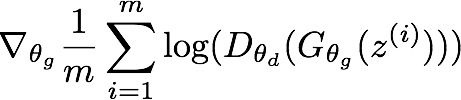 Slide Credit: Fei-Fei Li, Justin Johnson, Serena Yeung, CS 231n
[Speaker Notes: Train discriminator for a bit
Then train generator for a bit]
Training GANs: Two-player game
Putting it together: GAN training algorithm
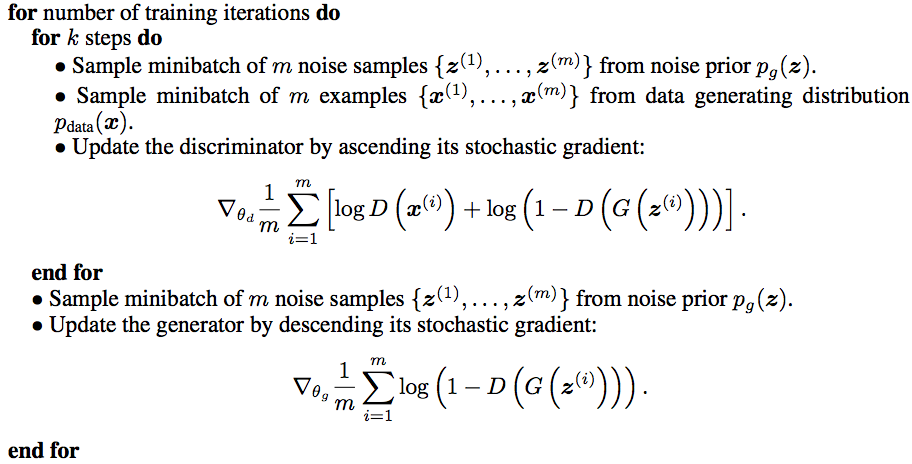 Some find k=1 more stable, others use k > 1, no best rule.

Recent work (e.g. Wasserstein GAN) alleviates this problem, better stability!
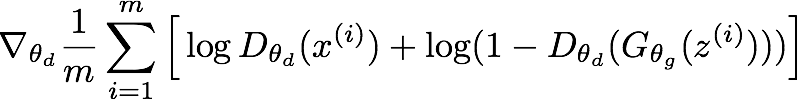 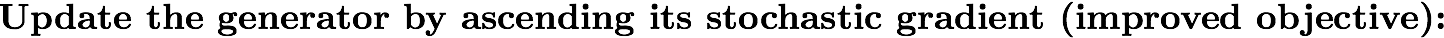 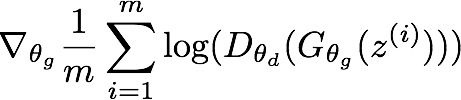 Slide Credit: Fei-Fei Li, Justin Johnson, Serena Yeung, CS 231n
[Speaker Notes: Mapping z to data manifold?

**No clear rule. Sometimes train 1 step discriminator, 1 step gen. Some train disc. More]
Training GANs: Two-player game
Generator network: try to fool the discriminator by generating real-looking images
Discriminator network: try to distinguish between real and fake images
Real or Fake
Discriminator Network
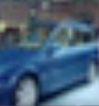 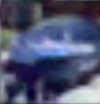 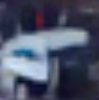 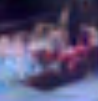 Real Images
(from training set)
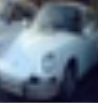 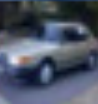 Fake Images
(from generator)
Generator Network
After training, use generator network to generate new images
Random noise
z
Fake and real images copyright Emily Denton et al. 2015. Reproduced with permission.
Slide Credit: Fei-Fei Li, Justin Johnson, Serena Yeung, CS 231n
[Speaker Notes: Mapping z to data manifold?]
Training Procedure: Basic Idea
real or fake?
G tries to fool D
D tries not to be fooled
Models are trained simultaneously
As G gets better, D has a more challenging task
As D gets better, G has a more challenging task
Ultimately, we don’t care about the D
Its role is to force G to work harder
DiscriminativeModel
GenerativeModel
Real world
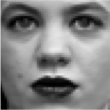 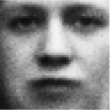 Loss Functions
real or fake?
DiscriminativeModel
GenerativeModel
Real world
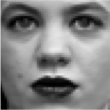 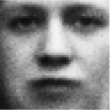 Training Procedure
real or fake?
DiscriminativeModel
GenerativeModel
Real world
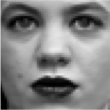 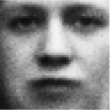 The Discriminator Has a Straightforward Task
real or fake?
DiscriminativeModel
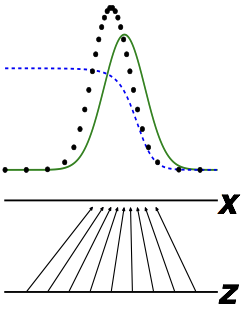 real
GenerativeModel
Real world
discriminator
model
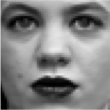 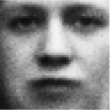 Goodfellow (2017)
Three Reasons That It’s a Miracle GANs Work
real or fake?
G has a reinforcement learning task
it knows when it does good (i.e., fools D) but it is not given a supervised signal
reinforcement learning is hard
back prop through D provides G with a supervised signal; the better D is, the better this signal will be
Can’t describe optimum via a single loss
Will there be an equilibrium?
D is seldom fooled
but G still learns because it gets a gradient telling it how to change in order to do better the next round.
DiscriminativeModel
GenerativeModel
Real world
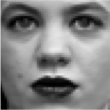 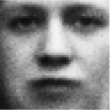 How to train GANs?
Objective of generative network - increase the error rate of the discriminative network.
Objective of discriminative network – decrease binary classification loss.
Discriminator training - backprop from a binary classification loss.
Generator training - backprop the negation of the binary classification loss of the discriminator.
[Speaker Notes: Generator is typically a deconvolutional neural network, and the discriminator is a convolutional neural network.
Goal – Find a setting of parameters that makes generated data look like the training data to the discriminator network.]
Loss Functions
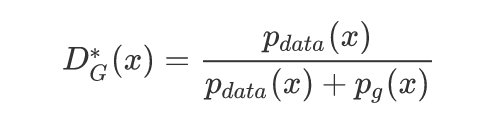 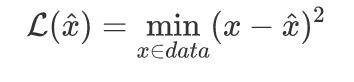 Generator
Discriminator
GAN – Learn a discriminator
NN
Generator
v1
Randomly sample a vector
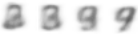 0
0
0
0
Something like Decoder in VAE
1
1
1
1
Discriminator
v1
image
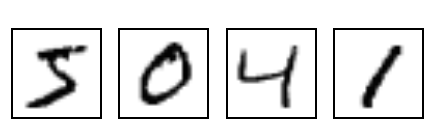 1/0
(real or fake)
Real images
Sampled from DB:
GAN – Learn a generator
Randomly sample a vector
NN
Generator
v1
Train 
this
Updating the parameters of generator
v2
The output be classified as “real” (as close to 1 as possible)
They have
Opposite
objectives
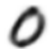 Generator + Discriminator = a network
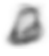 Discri-minator
v1
Do not
Train
This
Using gradient descent to update the parameters in the generator, but fix the discriminator
1.0
0.13
“Improved Techniques for Training GANs” by Salimans et. al
One-sided Label smoothing - replaces the 0 and 1 targets for a classifier with smoothed values, like .9 or .1 to reduce the vulnerability of neural networks to adversarial examples.

Virtual batch Normalization - each example x is normalized based on the statistics collected on a reference batch of examples that are chosen once and fixed at the start of training, and on x itself.
[Speaker Notes: Batch normalization greatly improves optimization of neural networks, and was shown to be highly effective for DCGANs.
It causes the output of a neural network for an input example x to be highly dependent on several other inputs x 0 in the same minibatch.
The reference batch is normalized using only its own statistics. VBN is computationally expensive because it requires running forward propagation on two minibatches of data, so we use it only in the generator network]
GANs
Demo
https://poloclub.github.io/ganlab/
101
Generative Adversarial Nets
Generated samples
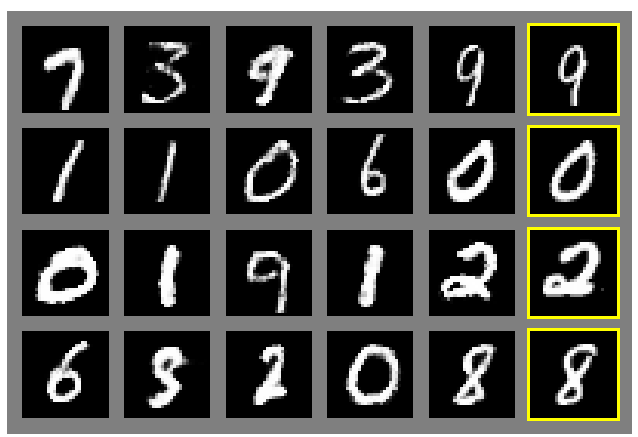 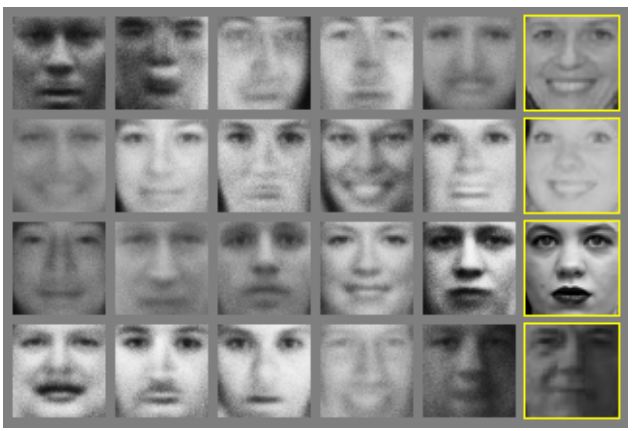 Nearest neighbor from training set
Figures copyright Ian Goodfellow et al., 2014. Reproduced with permission.
Slide Credit: Fei-Fei Li, Justin Johnson, Serena Yeung, CS 231n
[Speaker Notes: Realistic samples, never directly memorizes training set]
Generative Adversarial Nets
Generated samples (CIFAR-10)
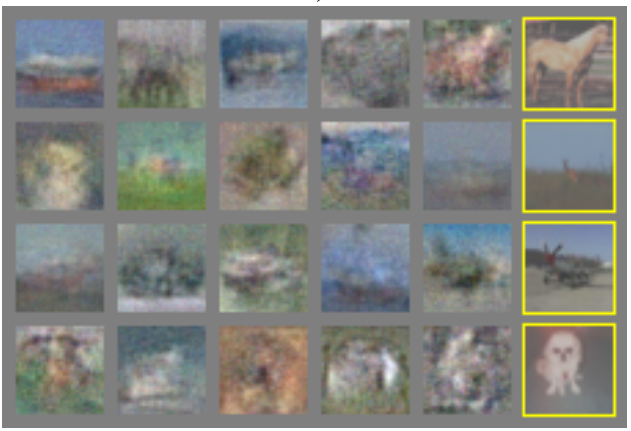 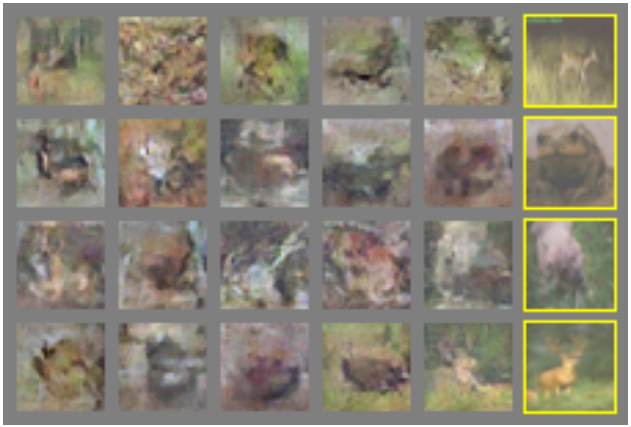 Nearest neighbor from training set
Figures copyright Ian Goodfellow et al., 2014. Reproduced with permission.
Slide Credit: Fei-Fei Li, Justin Johnson, Serena Yeung, CS 231n
[Speaker Notes: Original work from 2014, not such great quality yet]
Generative Adversarial Nets: Convolutional Architectures
Generator is an upsampling network with fractionally-strided convolutions
Discriminator is a convolutional network
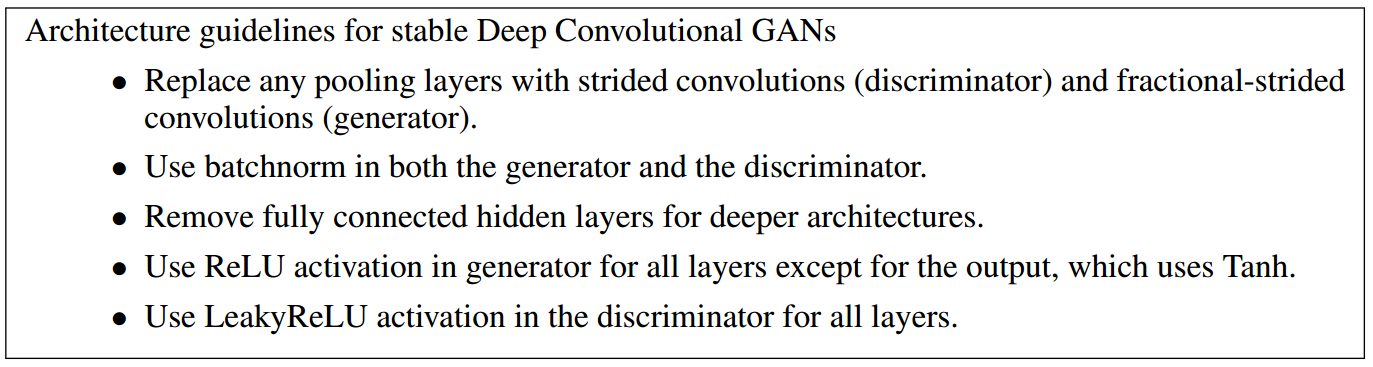 Radford et al, “Unsupervised Representation Learning with Deep Convolutional Generative Adversarial Networks”, ICLR 2016
Slide Credit: Fei-Fei Li, Justin Johnson, Serena Yeung, CS 231n
[Speaker Notes: Since this time, a lot of work on improving GANs.

This work ICLR2016 on adding convolutional architectures to GANs]
Generative Adversarial Nets: Convolutional Architectures
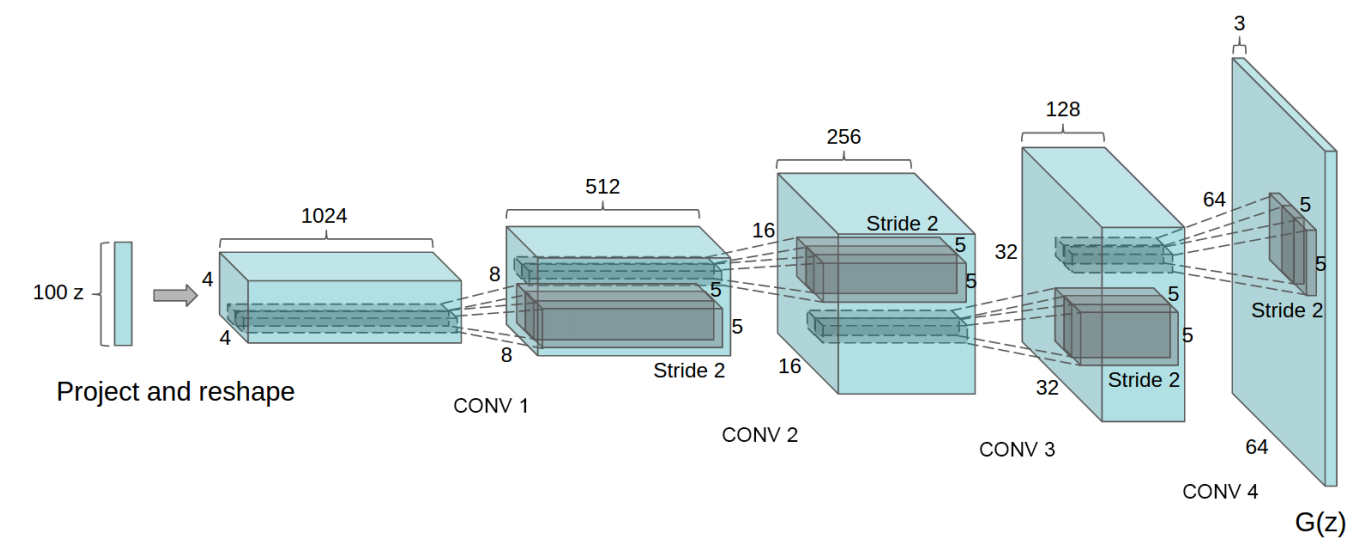 Generator
Radford et al, “Unsupervised Representation Learning with Deep Convolutional Generative Adversarial Networks”, ICLR 2016
Slide Credit: Fei-Fei Li, Justin Johnson, Serena Yeung, CS 231n
Generative Adversarial Nets: Convolutional Architectures
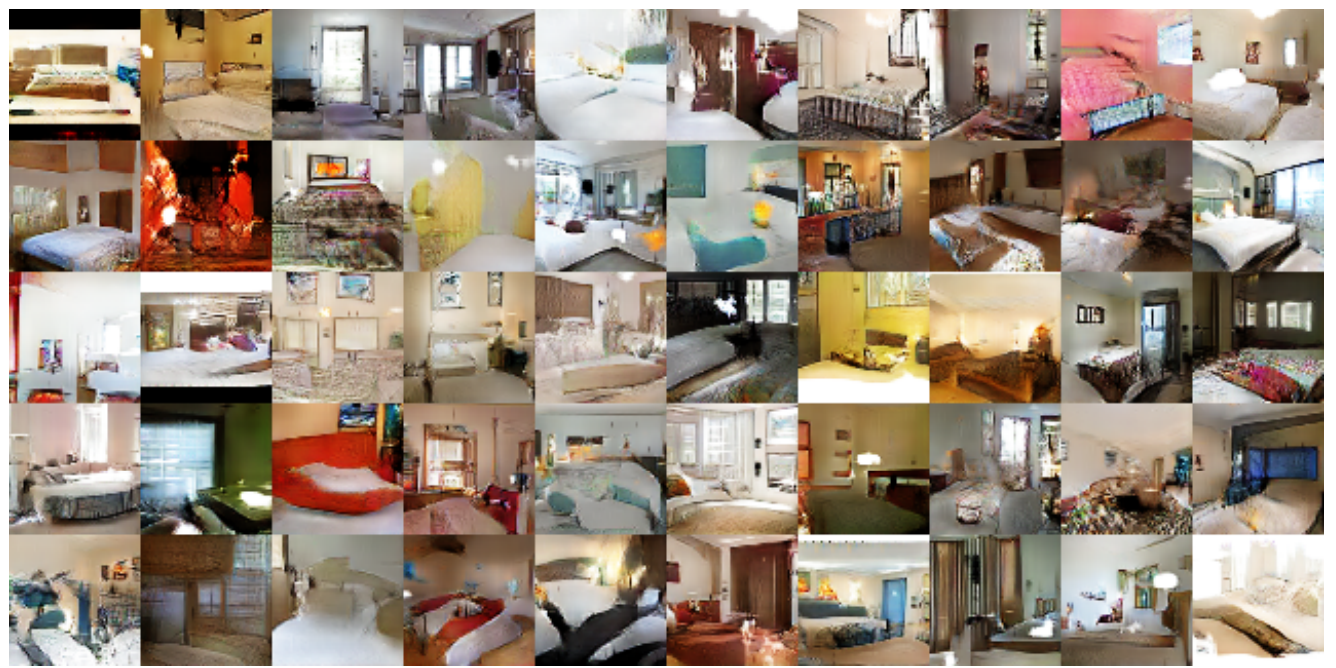 Samples from the model look much better!
Radford et al, ICLR 2016
Slide Credit: Fei-Fei Li, Justin Johnson, Serena Yeung, CS 231n
Generative Adversarial Nets: Convolutional Architectures
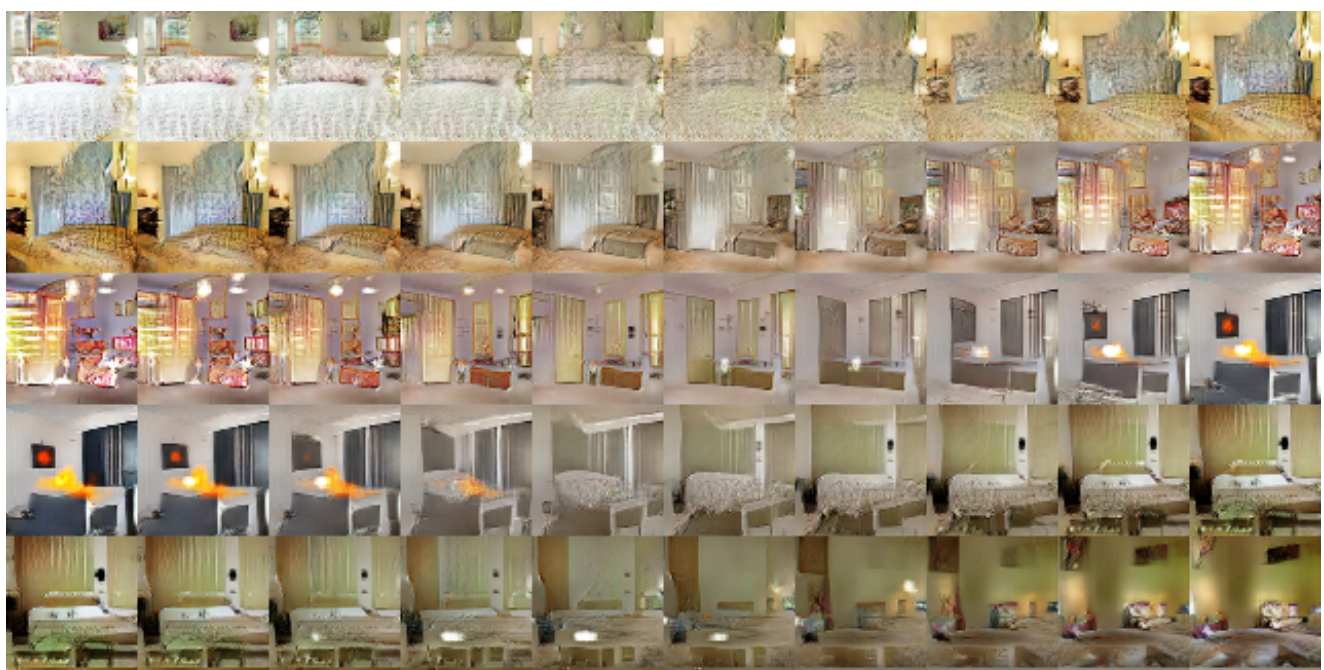 Interpolating between random points in latent space
Radford et al, ICLR 2016
Slide Credit: Fei-Fei Li, Justin Johnson, Serena Yeung, CS 231n
[Speaker Notes: Take 2 points of z (2 random vectors), and interpolate between these points]
Results over the years
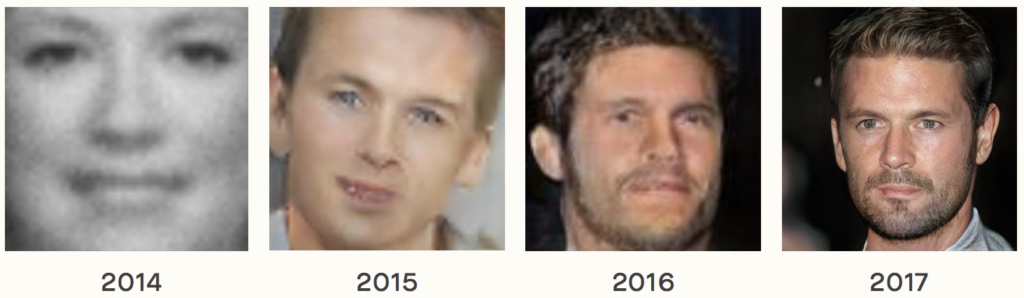 The Malicious Use of Artificial Intelligence: Forecasting, Prevention, and Mitigation, 2018.https://arxiv.org/abs/1802.07228
BigGAN
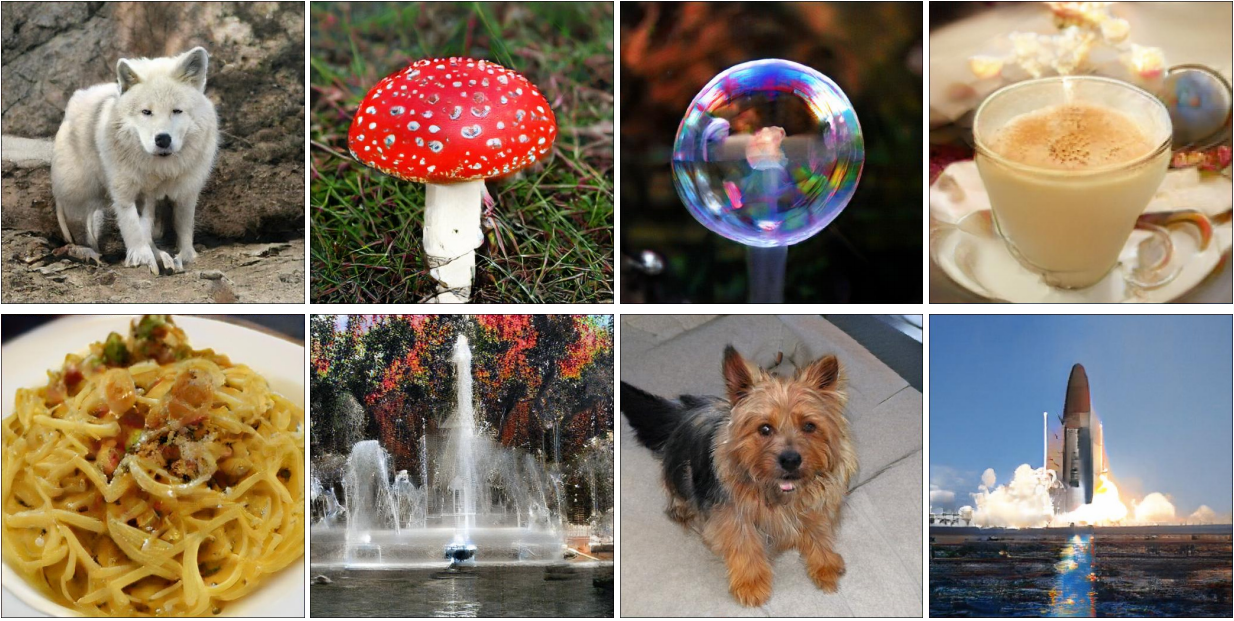 Large Scale GAN Training for High Fidelity Natural Image Synthesis
Andrew Brock, Jeff Donahue, Karen Simonyan  https://arxiv.org/abs/1809.11096
BigGAN
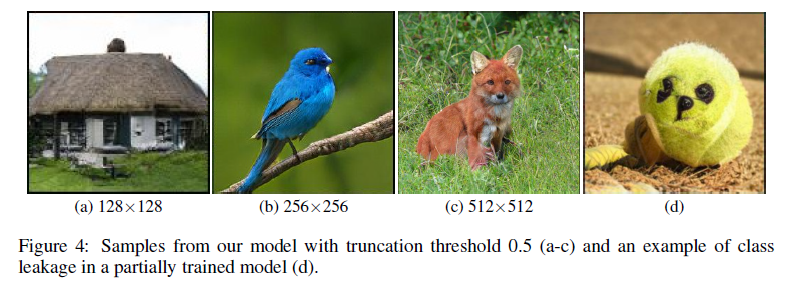 Large Scale GAN Training for High Fidelity Natural Image Synthesis
Andrew Brock, Jeff Donahue, Karen Simonyan  https://arxiv.org/abs/1809.11096
BigGAN
(C) Dhruv Batra
https://gist.github.com/phillipi/d2921f2d4726d7e3cdac7a4780c6050a
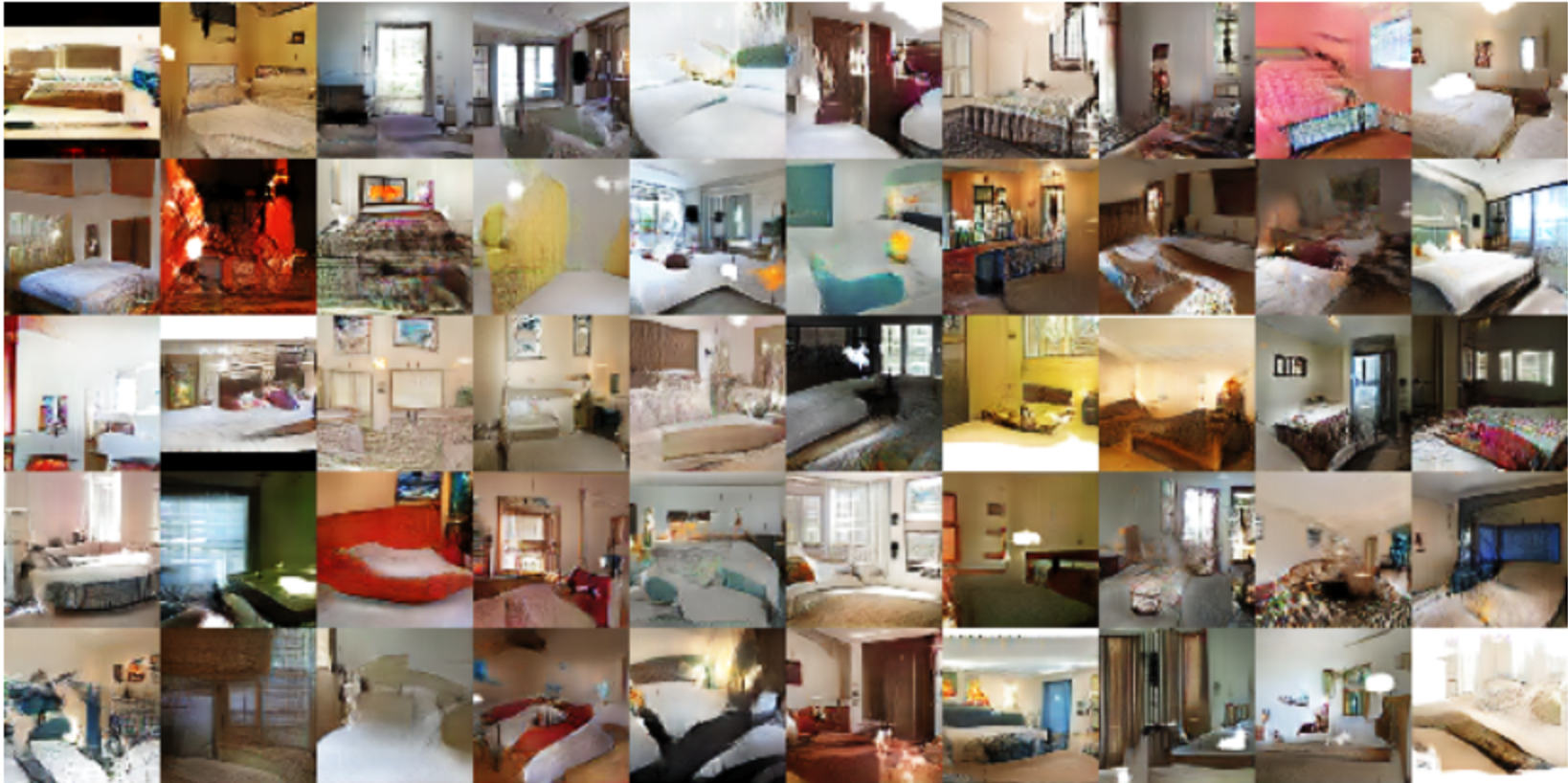 Generated bedrooms. Source: “Unsupervised Representation Learning with Deep Convolutional Generative Adversarial Networks” https://arxiv.org/abs/1511.06434v2
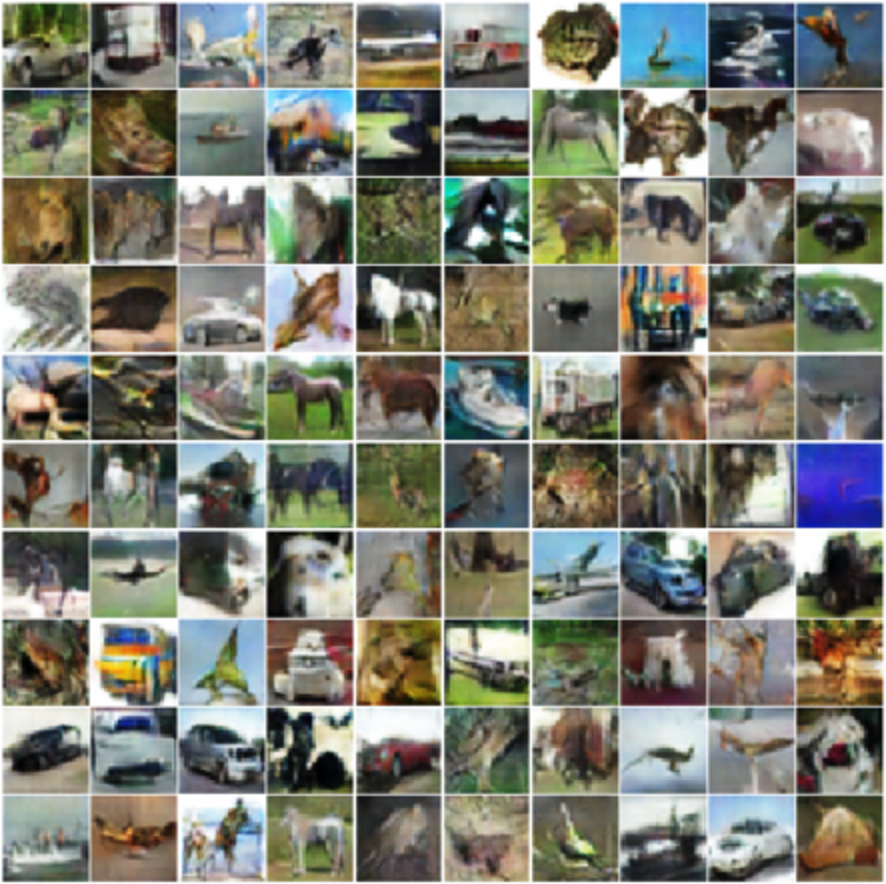 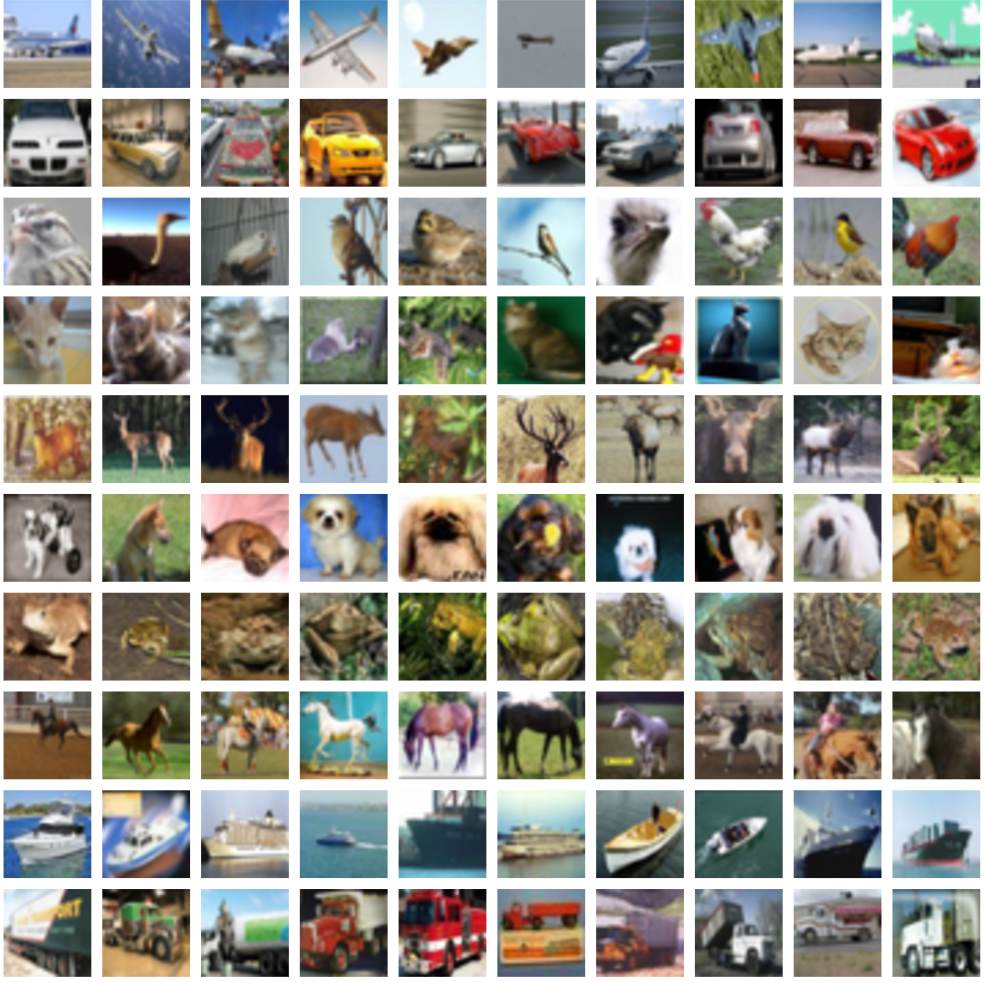 Original CIFAR-10 vs. Generated CIFAR-10 samples 
Source: “Improved Techniques for Training GANs” https://arxiv.org/abs/1606.03498
Variations to GANs
Several new concepts built on top of GANs have been introduced – 
InfoGAN – Approximate the data distribution and learn interpretable, useful vector representations of data.
Conditional GANs - Able to generate samples taking into account external information (class label, text, another image). Force G to generate a particular type of output.
Major Difficulties
Networks are difficult to converge.

Ideal goal – Generator and discriminator to reach some desired equilibrium but this is rare.

GANs are yet to converge on large problems (E.g. Imagenet).
[Speaker Notes: 1. “On small problems, they sometimes converge and sometimes don’t.  On large problems, like modeling ImageNet at 128x128 resolution, I’ve never seen them converge yet.” – Ian Goodfellow]
Common Failure Cases
The discriminator becomes too strong too quickly and the generator ends up not learning anything.

The generator only learns very specific weaknesses of the discriminator.

The generator learns only a very small subset of the true data distribution.
[Speaker Notes: 1. The discriminator classifies generated data as fake so accurately and confidently that there is nothing in the discriminator’s back-propagated loss function gradients for the generator to learn.
2. Takes advantage of these to trick the discriminator into classifying generated data as real instead of learning to represent the true data distribution.
3. An example of this occurring in practice is the case where for every possible input, the generator is generating the same data sample and there is no variation among it’s outputs.]
So what can we do?
Normalize the inputs
A modified loss function
Use a spherical Z
BatchNorm
Avoid Sparse Gradients: ReLU, MaxPool
Use Soft and Noisy Labels
DCGAN / Hybrid Models
Track failures early (D loss goes to 0: failure mode)
If you have labels, use them
Add noise to inputs, decay over time
[Speaker Notes: normalize the images between -1 and 1. Tanh as the last layer of the generator output.
min (log 1-D) vanishing gradients early on. Use max log D. Flip labels when training generator: real = fake, fake = real
Sample from a gaussian distribution instead of a Uniform distribution
Construct different mini-batches for real and fake, i.e. each mini-batch needs to contain only all real images or all generated images.
the stability of the GAN game suffers if you have sparse gradients
Label Smoothing, i.e. if you have two target labels: Real=1 and Fake=0, then for each incoming sample, if it is real, then replace the label with a random number between 0.7 and 1.2, and if it is a fake sample, replace it with 0.0 and 0.3 (for example).]
Conclusions
Train GAN – Use discriminator as base model for transfer learning and the fine-tuning of a production model. 

A well-trained generator has learned the true data distribution well - Use generator as a source of data that is used to train a production model.
References
https://tryolabs.com/blog/2016/12/06/major-advancements-deep-learning-2016/
https://blog.waya.ai/introduction-to-gans-a-boxing-match-b-w-neural-nets-b4e5319cc935#.6l7zh8u50
https://en.wikipedia.org/wiki/Generative_adversarial_networks
http://blog.aylien.com/introduction-generative-adversarial-networks-code-tensorflow/
https://github.com/soumith/ganhacks
Explosion of GANs
“The GAN Zoo”
“The GAN Zoo”
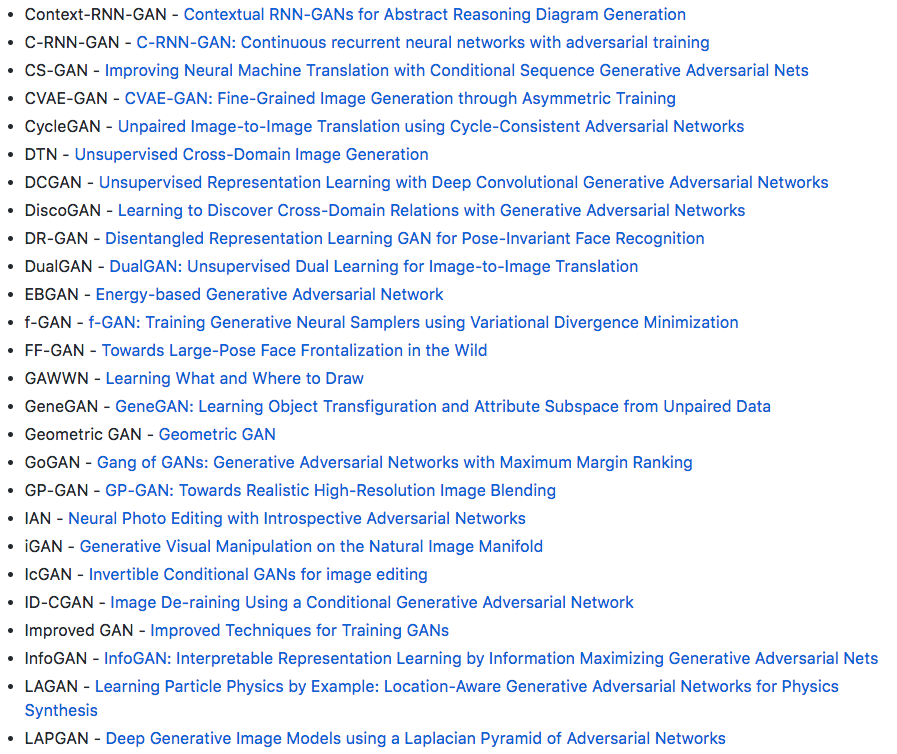 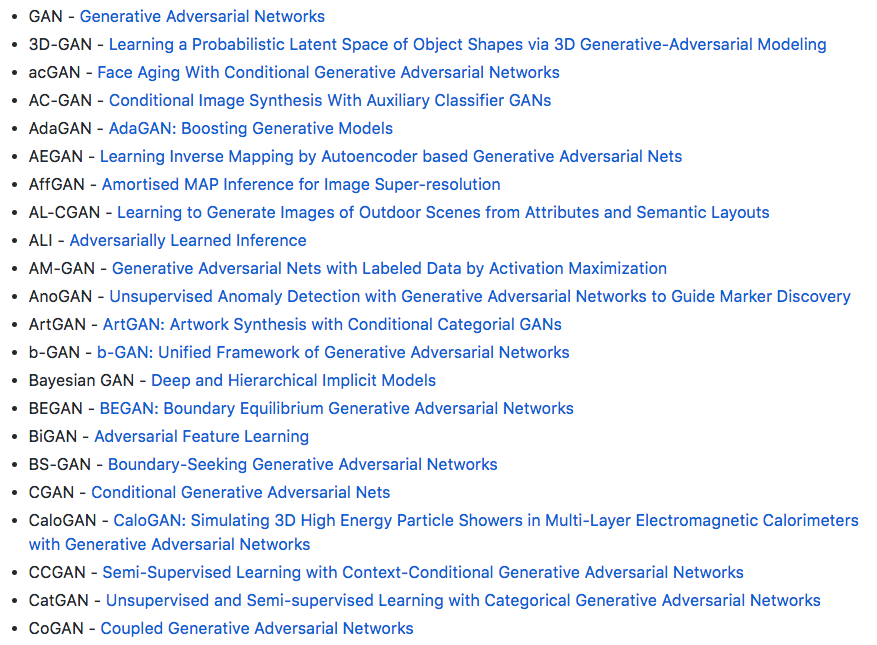 https://github.com/hindupuravinash/the-gan-zoo
Also see https://paperswithcode.com/task/image-generation/latest
Slide Credit: Fei-Fei Li, Justin Johnson, Serena Yeung, CS 231n
Explosion of GANs
See also: https://github.com/soumith/ganhacks for tips and tricks for trainings GANs
“The GAN Zoo”
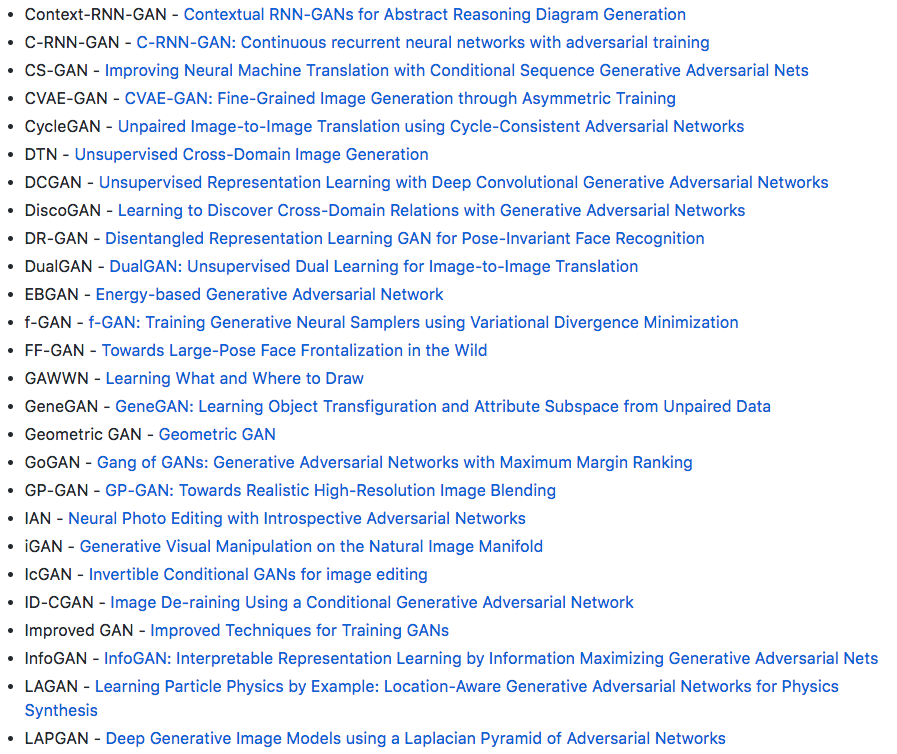 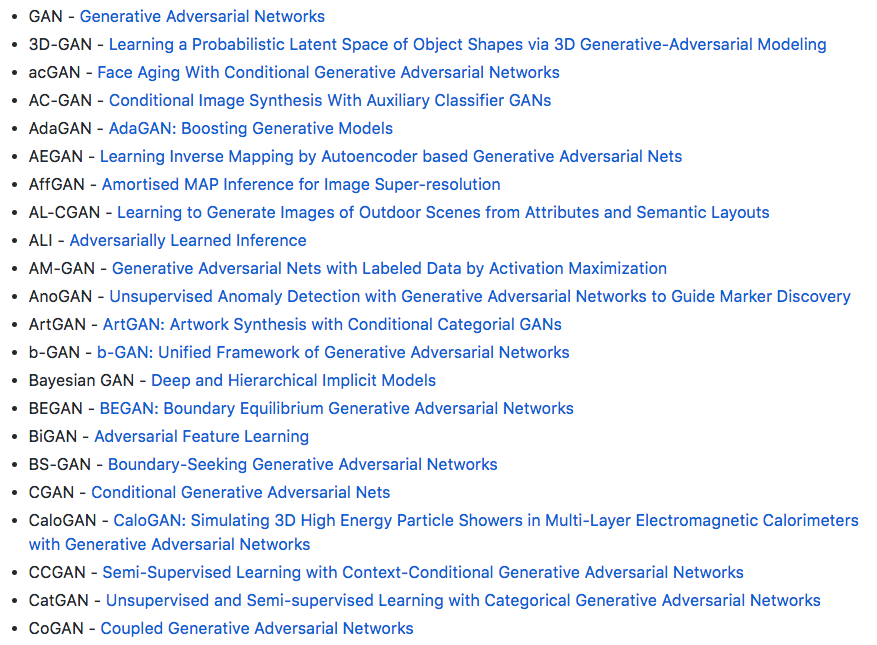 https://github.com/hindupuravinash/the-gan-zoo
Slide Credit: Fei-Fei Li, Justin Johnson, Serena Yeung, CS 231n
Dive Deeper?
Ian Goodfellow’s NIPS 2016 Tutorial

Available online.
More Examples
Next few images from Goodfellow lecture
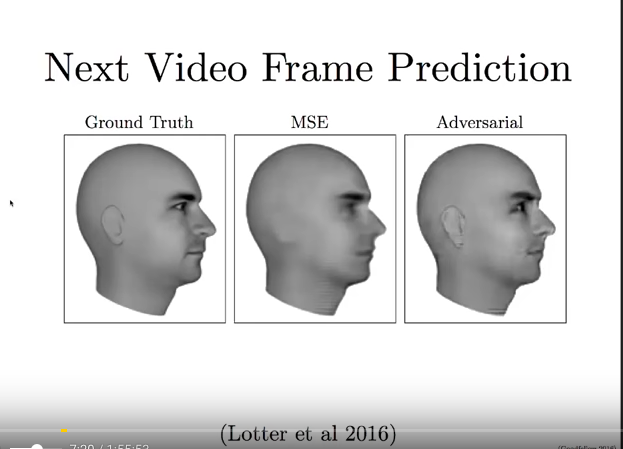 Traditional mean-squared
Error, averaged, blurry
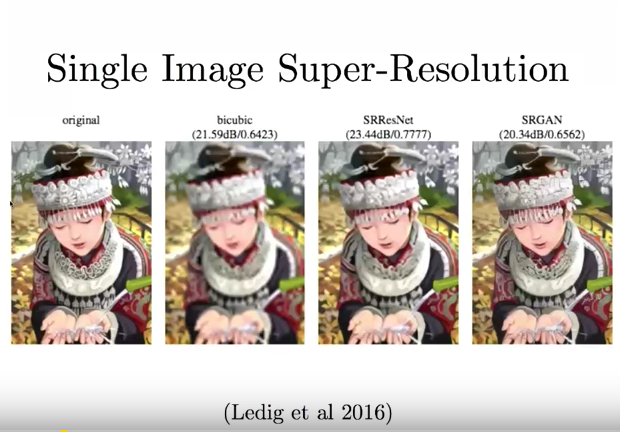 Last 2 are by deep learning approaches.
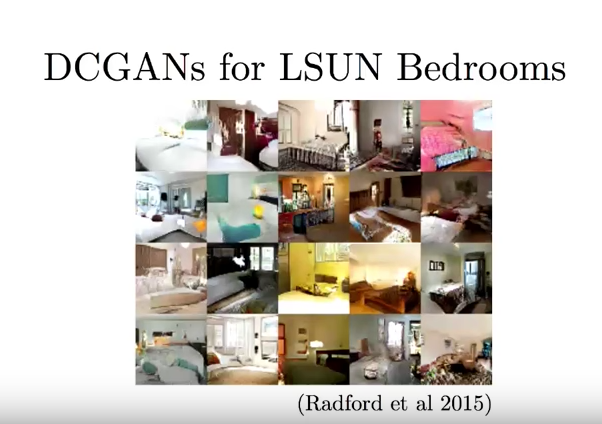 256x256 high resolution picturesby Plug and Play generative network
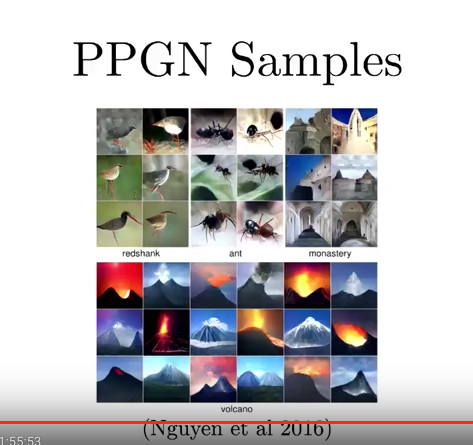 Text to Image, by conditional GAN
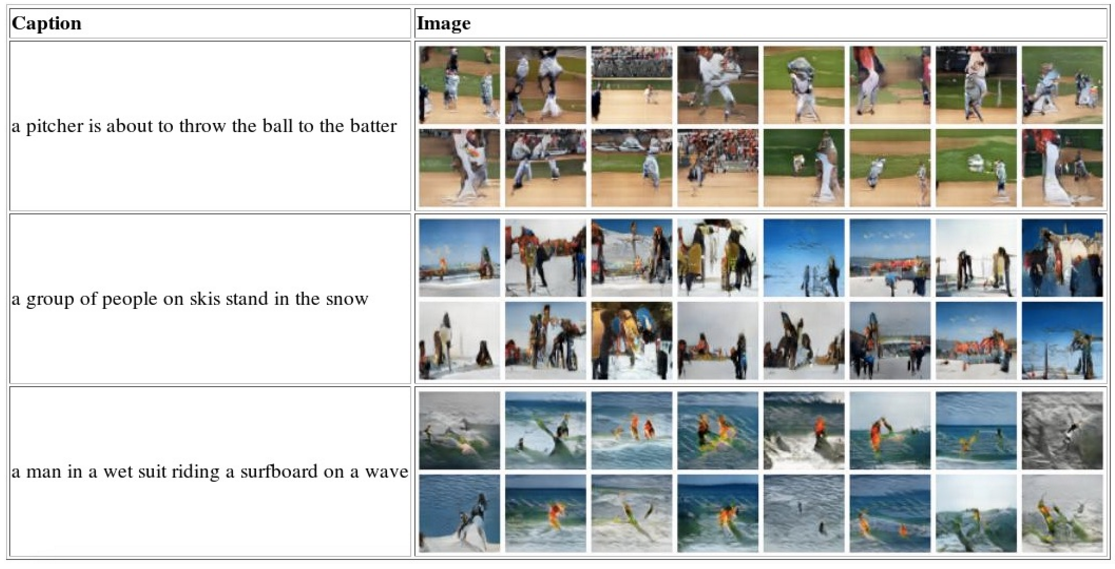 Text to Image- Results
"red flower with black center"
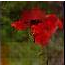 From CY Lee lecture
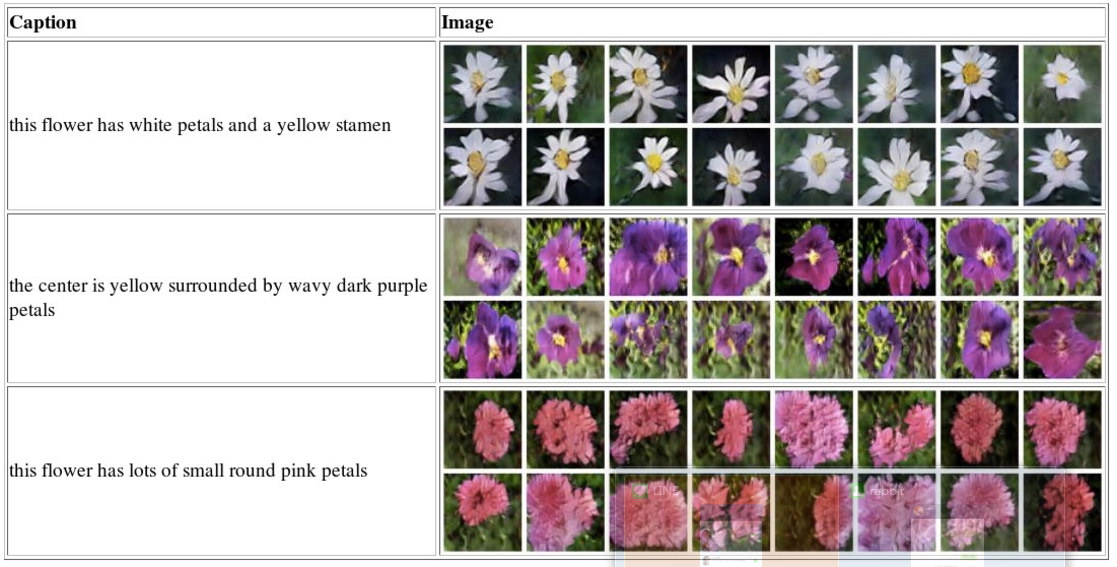 Using Labels Can Improve Generated Samples(Denton et al., 2015)
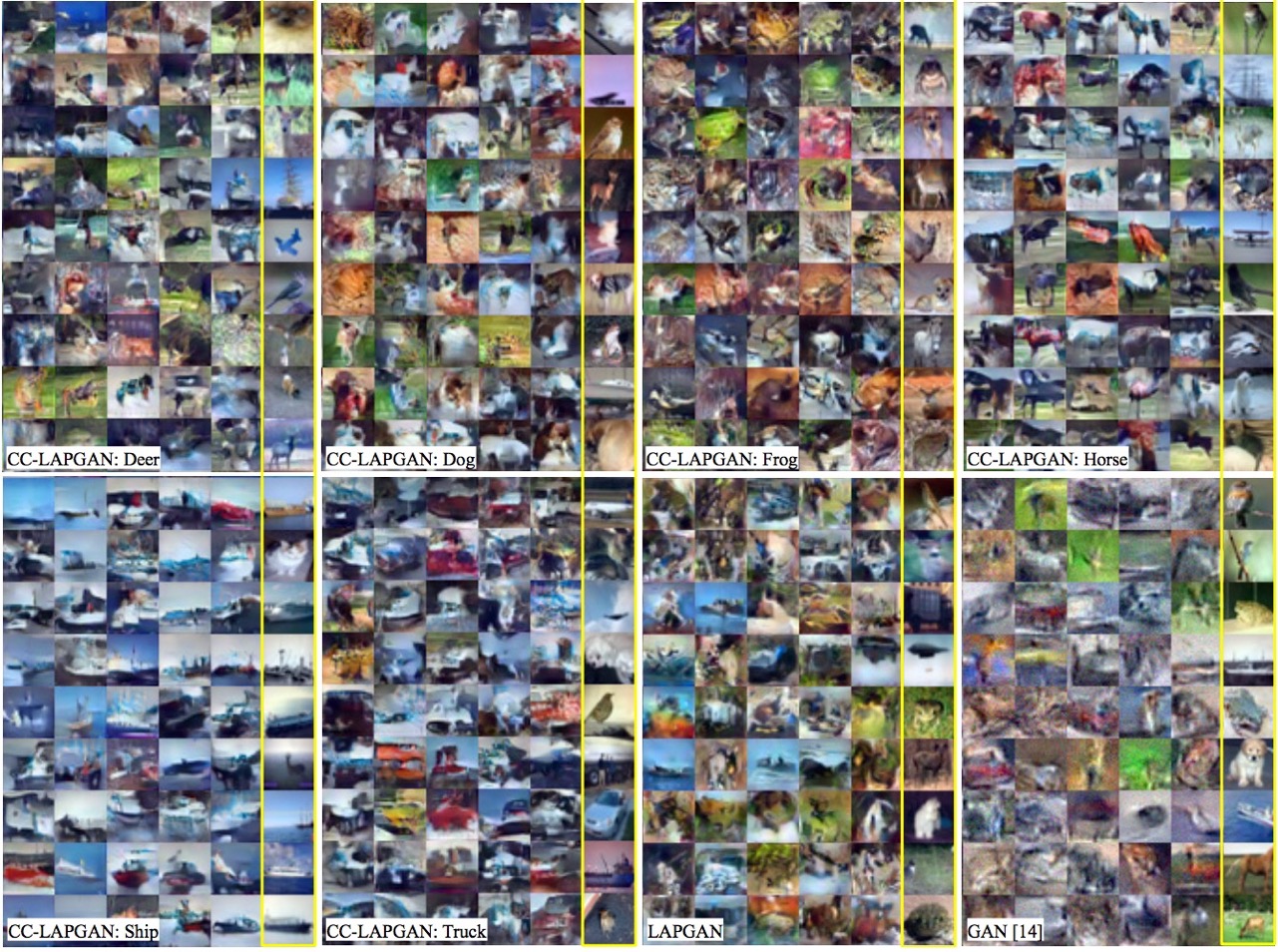 LAPGAN: multiresolution deconvolutional pyramid
CC-LAPGAN: class conditional LAPGAN
GAN: original Goodfellow model
[Speaker Notes: GAN in lower right corner
LAPGAN next to it
6 classes from LSUN
Yellow circled images are closest real examples [to show it’s not just generating training data]]
With Image Pyramid, Can Also Seed GeneratorWith Low-Res Image + Class (Denton et al., 2015)
bedroom


church


tower
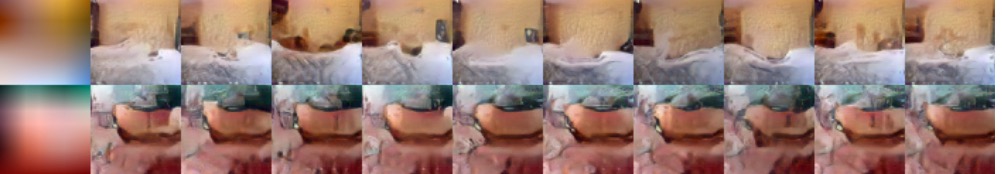 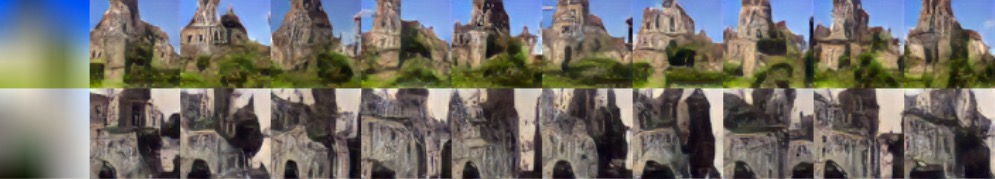 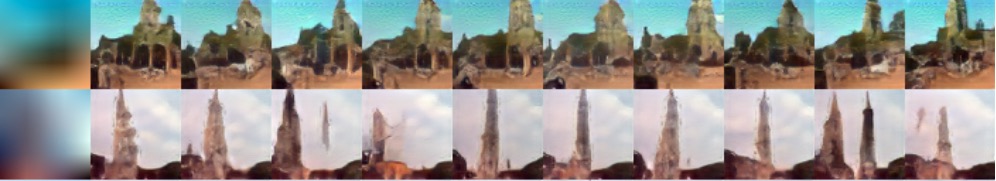 [Speaker Notes: columns are different draws]
Schemes to Ensure Samples Are Diverse(Salimans et al., 2016)
Use nearest neighbor on latent representation  to detect samples in a minibatch that are too similar
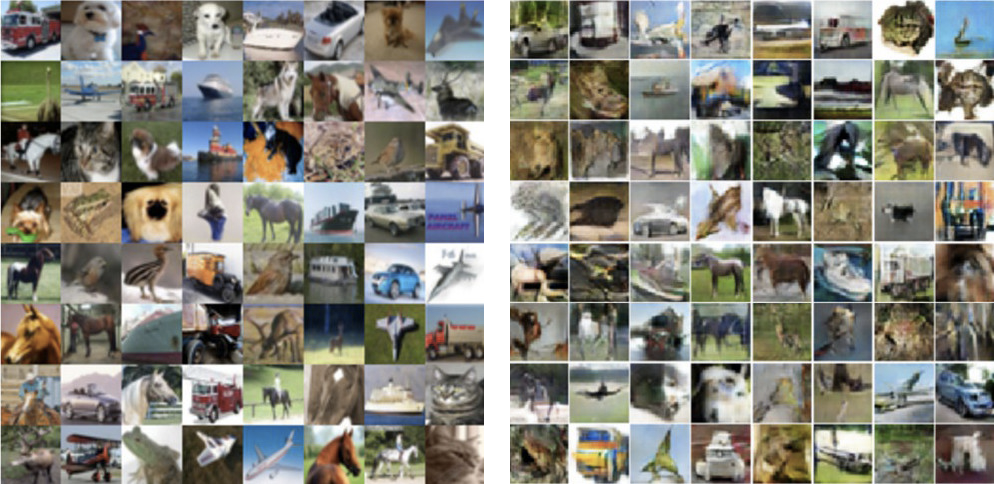 CIFAR training images
Synthesized images
kjkjkj
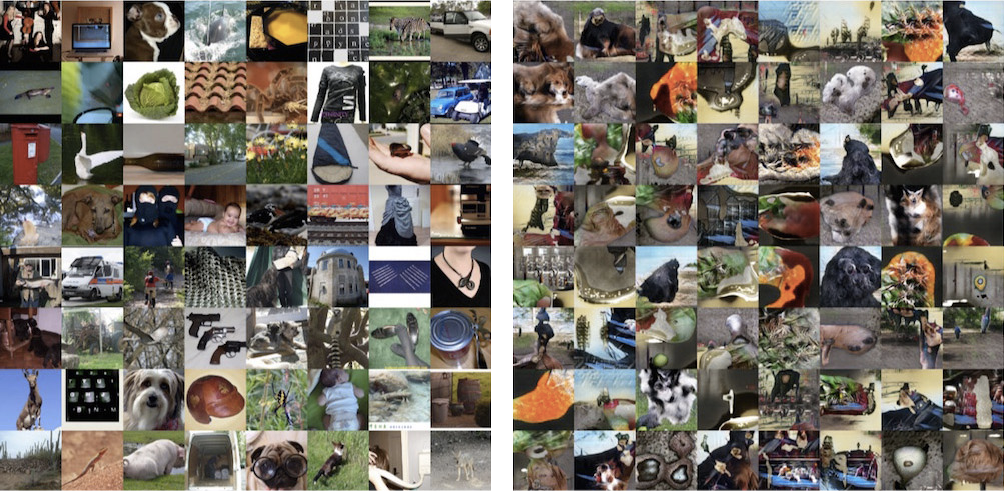 ImageNet training images
Cherry Picked Results
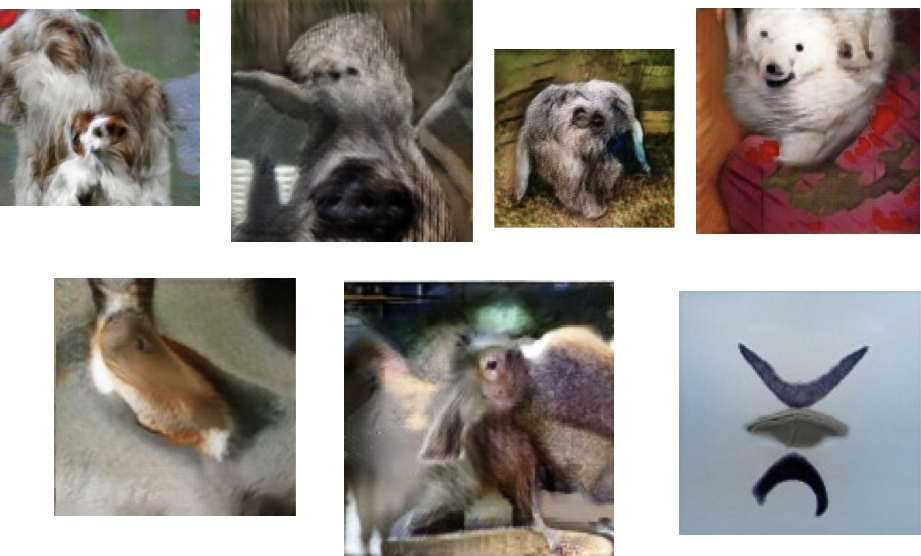 Goodfellow (2017)
Problems With Counting
Goodfellow (2017)
Problems With Perspective
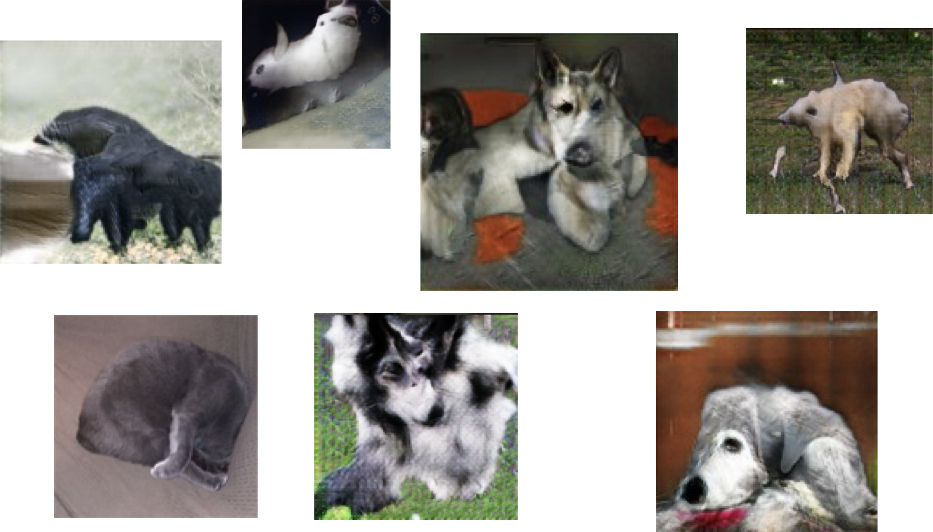 Goodfellow (2017)
Problems With Global Structure
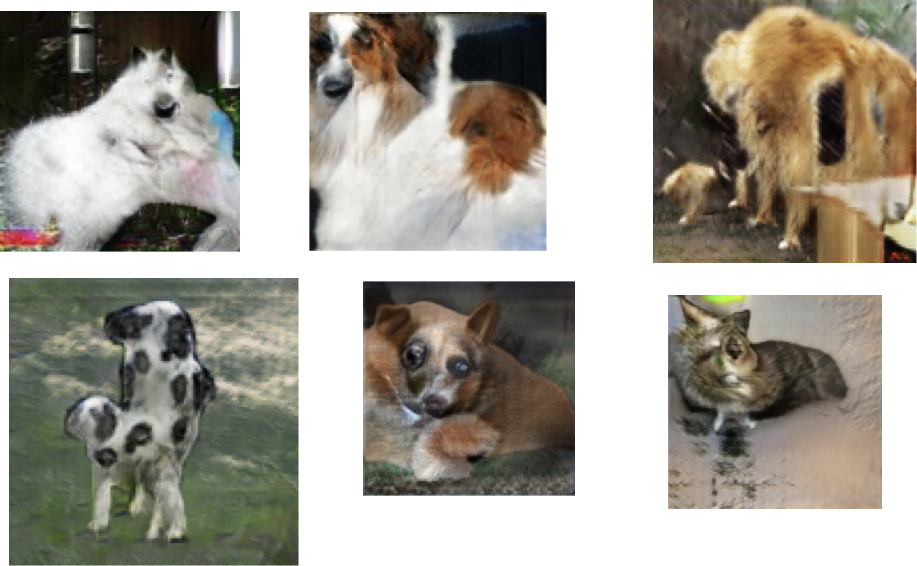 Goodfellow (2017)
Visually-Aware Fashion Recommendation and DesignWith GANs (Kang et al., 2017)
Recommender systems predict how much a particular user will like a particular item
Can predict based on features of item (e.g., movie director, dress length)
Can also predict directly from images
Twist here is that instead of predicting from a predefined set,generate images that would be liked.
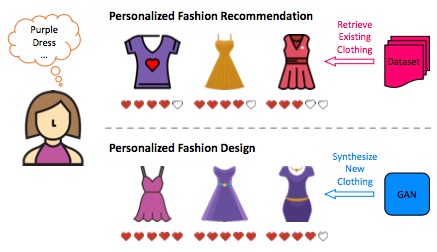 Visually-Aware Fashion Recommendation and DesignWith GANs (Kang et al., 2017)
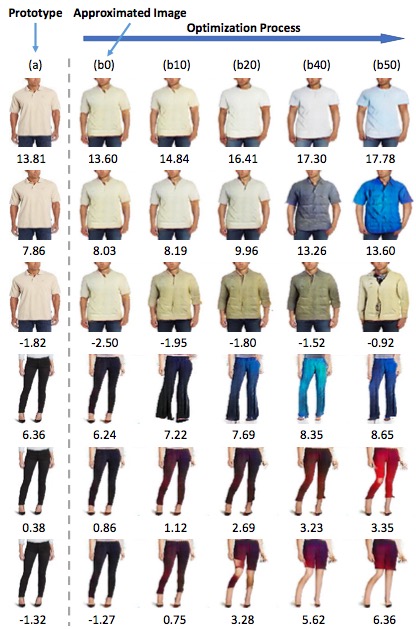 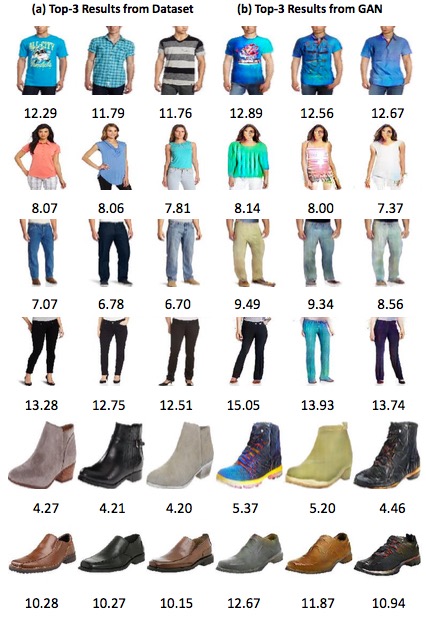 Cycle GANs(Zhu et al., 2017; arXiv:1703:10593v2 [cs.CV])
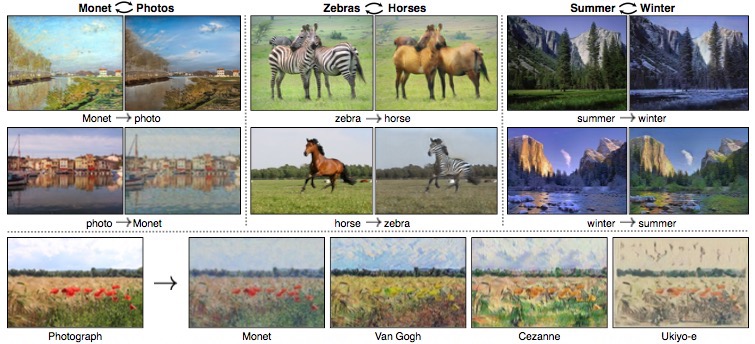 Given two image collections
algorithm learns to translate an image from one collection to the other
does not require corres-pondence between images
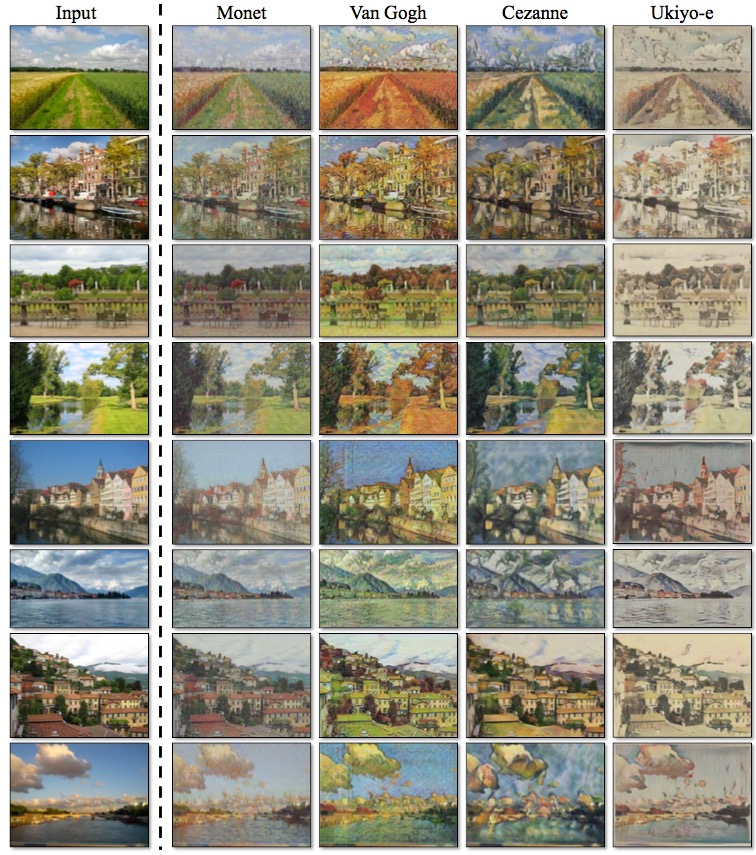 Photos
to paintings
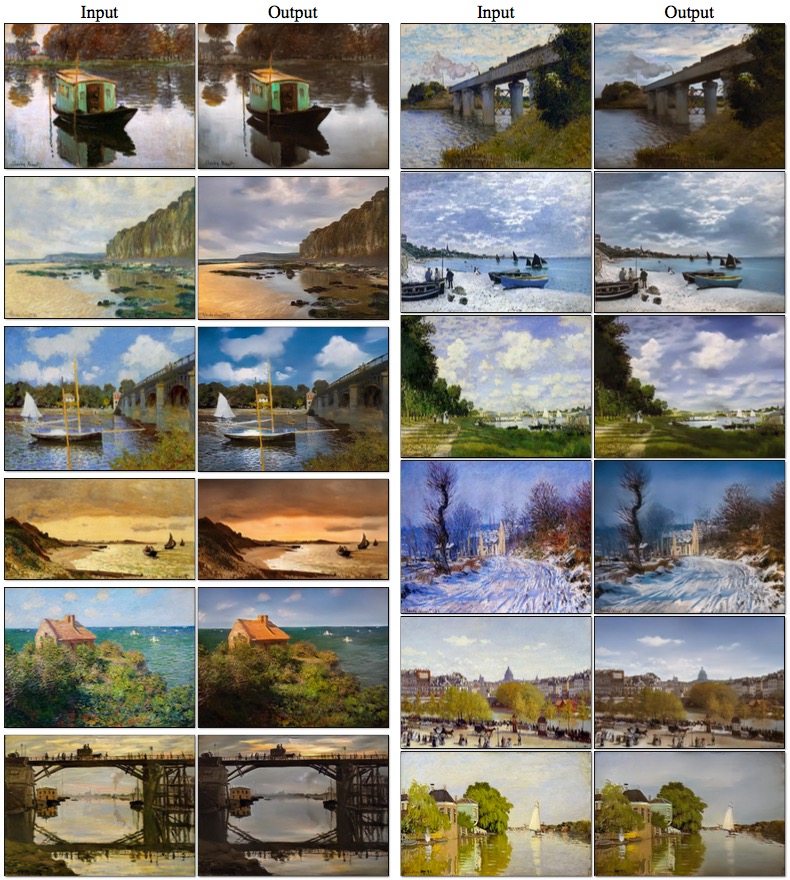 Paintings
to photos
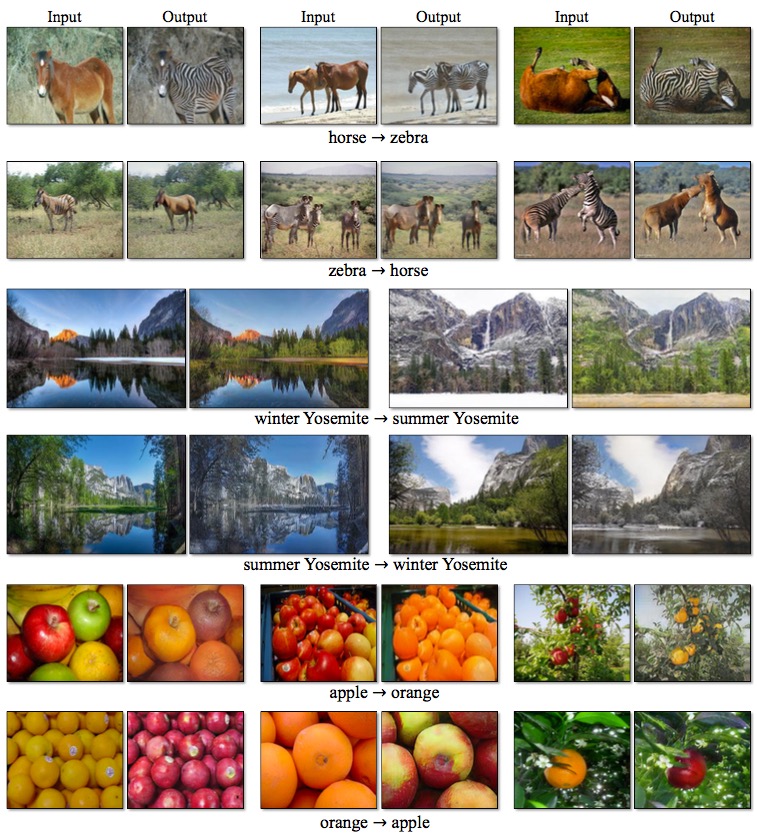 Training and Mathematics behind GAN
Maximum Likelihood Estimation
Give a data distribution Pdata(x)
We use a distribution PG(x;θ) parameterized by θ to approximate it
E.g. PG(x;θ) is a Gaussian Mixture Model, where θ contains means and variances of the Gaussians.
We wish to find θ s.t. PG(x;θ) is close to Pdata(x)
In order to do  this, we can sample 
    {x1,x2, … xm} from Pdata(x)
The likelihood of generating these
     xi’s under PG is
               L= Πi=1…m PG(xi; θ)
Then we can find θ* maximizing the L.
KL (Kullback-Leibler) divergence
Discrete: 
    DKL(P||Q) = ΣiP(i)log[P(i)/Q(i)]
Continuous:
      DKL(P||Q) =     p(x)log [p(x)/q(x)] 
Explanations: 
     Entropy: - ΣiP(i)logP(i) - expected code length (also optimal)
        Cross Entropy: - ΣiP(i)log Q(i) – expected coding 
                                                         length using optimal code for Q
         DKL= ΣiP(i)log[P(i)/Q(i)] = ΣiP(i)[logP(i) – logQ(i)], extra bits 
        JSD(P||Q) = ½ DKL(P||M)+ ½ DKL(Q||M), M= ½ (P+Q), symmetric KL
* JSD = Jensen-Shannon Divergency
∞
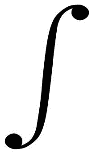 −∞
Maximum Likelihood Estimation
θ* = arg maxθ Πi=1..mPG(xi; θ)  
             arg maxθ log Πi=1..mPG(xi; θ)
      = arg maxθ Σi=1..m log PG(xi; θ),  {x1,..., xm} sampled from Pdata(x)
      = arg maxθ Σi=1..m Pdata(xi) log PG(xi; θ)     --- this is cross entropy
      ≅ arg maxθ Σi=1..m Pdata(xi) log PG(xi; θ) - Σi=1..m Pdata(xi )logPdata(x i)
      = arg minθ KL (Pdata(x) || PG(x; θ))           --- this is KL divergence

Note:  PG is Gaussian mixture model, finding best θ will still be Gaussians, this only can generate a few blubs. Thus this above maximum likelihood approach does not work well.

Next we will introduce GAN that will change PG, not just estimating PG is parameters We will find best PG , which is more complicated and structured, to approximate Pdata.
Thus let’s use an NN as PG(x; θ)
PG(x,θ)
Pdata(x)
G
θ
Prior 
distribution 
of z
Smaller
dimension
Larger
dimension
How to compute the likelihood?
PG(x) = Integrationz Pprior(z) I[G(z)=x]dz
https://blog.openai.com/generative-models/
Basic Idea of GAN
Hard to learn PG by maximum likelihood
Generator G
G is a function, input z, output x 
Given a prior distribution Pprior(z), a probability distribution PG(x) is defined by function G
Discriminator D
D is a function, input x, output scalar
Evaluate the “difference” between PG(x) and Pdata(x)
In order for D to find difference between Pdata from PG, we need a cost function V(G,D):
             G*=arg minGmaxDV(G,D)
    Note, we are changing distribution G, not just update 
    its parameters (as in the max likelihood case).
Basic Idea
G* = arg minGmaxD V(G,D)
Pick JSD function: V = Ex~P_data [log D(x)] + Ex~P_G[log(1-D(x))]
Given a generator G, maxDV(G,D) evaluates the 
“difference” between PG and Pdata
Pick the G s.t. PG is most similar to Pdata
V(G3,D)
V(G1,D)
V(G2,D)
G1
G2
G3
MaxDV(G,D),  G*=arg minGmaxDV(G,D)
Given G, what is the optimal D* maximizing






Given x, the optimal D* maximizing is:
     f(D) = alogD + blog(1-D)  D*=a/(a+b)
V = Ex~P_data [log D(x)] + Ex~P_G[log(1-D(x))]
         = Σ [ Pdata(x) log D(x) + PG(x) log(1-D(x) ]

     Thus: D*(x) = Pdata(x) / (Pdata(x)+PG(x))
Assuming D(x) can have any value here
maxDV(G,D), G* = arg minGmaxD V(G,D)
D1*(x) = Pdata(x) / (Pdata(x)+PG_1(x))
D2*(x) = Pdata(x) / (Pdata(x)+PG_2(x))
“difference” between PG1 and Pdata
V(G1,D*1)
V(G1,D)
V(G3,D)
V(G2,D)
maxDV(G,D)
V = Ex~P_data [log D(x)] 
     + Ex~P_G[log(1-D(x))]
maxD V(G,D) 
        = V(G,D*),  where D*(x) = Pdata / (Pdata + PG), and 
                                     1-D*(x) = PG / (Pdata + PG)
        = Ex~P_data log D*(x) + Ex~P_G log (1-D*(x))
        ≈ Σ [ Pdata (x) log D*(x) + PG(x) log (1-D*(x)) ]
        = -2log2 + 2 JSD(Pdata || PG ),  

JSD(P||Q) = Jensen-Shannon divergence
                 = ½ DKL(P||M)+ ½ DKL(Q||M)
 where M= ½ (P+Q).
    DKL(P||Q) = Σ P(x) log P(x) /Q(x)
[Speaker Notes: Converge]
Summary:
V = Ex~P_data [log D(x)] 
     + Ex~P_G[log(1-D(x))]
Generator G, Discriminator D
Looking for G* such that


Given G, maxD V(G,D)
                  = -2log2 + 2JSD(Pdata(x) || PG(x)) 
What is the optimal G? It is G that makes JSD smallest = 0:
                 PG(x) = Pdata (x)
G* = arg minGmaxD V(G,D)
Algorithm
G* = arg minGmaxD V(G,D)
L(G), this is the 
loss function
To find the best G minimizing the loss function L(G):
        θG  θG  =−η    L(G)/     θG  , θG defines G
Solved by gradient descent. Having max ok. Consider simple case:
    f(x) = max {D1(x), D2（x), D3(x)}
If Di(x) is the 
Max in that region, 
then do dDi(x)/dx
D1(x)
D3(x)
D2(x)
dD3(x)/dx
dD1(x)/dx
dD2(x)/dx
Algorithm
G* = arg minGmaxD V(G,D)
L(G)
Given G0
Find D*0 maximizing V(G0,D)
    V(G0,D0*) is the JS divergence between Pdata(x) and PG0(x)
θG  θG −η  ΔV(G,D0*) / θG    Obtaining G1 (decrease JSD)
Find D1* maximizing V(G1,D)
     V(G1,D1*) is the JS divergence between Pdata(x) and PG1(x)
θG  θG −η ΔV(G,D1*) / θG    Obtaining G2 (decrease JSD)
And so on …
In practice …
V = Ex~P_data [log D(x)] 
     + Ex~P_G[log(1-D(x))]
Given G, how to compute maxDV(G,D)?
Sample {x1, … ,xm} from Pdata
Sample {x*1, … ,x*m} from generator PG
Maximize:
    V’ = 1/m Σi=1..m logD(xi) + 1/m Σi=1..m log(1-D(x*i))
Positive example
D must accept
Negative example
D must reject
This is what a Binary Classifier do
Output is D(x)
Minimize Cross-entropy
If x is a positive example
Minimize –log D(x)
If x is a negative example
Minimize –log(1-D(x))
Binary Classifier
Output is f(x)
Minimize Cross-entropy
D is a binary classifier (can be deep) with parameters θd
{x1,x2, … xm}  from Pdata (x)
Positive examples
{x*1,x*2, … x*m} from PG(x)
Negative examples
L = - V’
Minimize
or
If x is a positive example
Minimize –log f(x)
V’ = Σi=1..m logD(xi) + 1/m Σi=1..m log(1-D(x*i))
Maximize
If x is a negative example
Minimize –log(1-f(x))
Initialize θd for D and θg for G
Algorithm
Can only find  lower bound of JSD or  maxDV(G,D)
In each training iteration
Sample m examples {x1,x2, … xm} from data distribution Pdata(x)
Sample m noise samples {z1, … , zm} from a simple prior Pprior(z)
Obtain generated data {x*1, … , x*m}, x*i=G(zi)
Update discriminator parameters θd to maximize 
 V’ ≈ 1/m Σi=1..m logD(xi) + 1/m Σi=1..m log(1-D(x*i)) 
 θd  θd + ηΔV’(θd)   (gradient ascent)
Simple another m noise samples {z1,z2, … zm} from the prior Pprior(z)，G(zi)=x*i
Update generator parameters θg to minimize 
       V’= 1/mΣi=1..m logD(xi) + 1/m Σi=1..m log(1-D(x*i)) 
       θg  θg − ηΔV’(θg)   (gradient descent)
Ian Goodfellow
comment: this
is also done once
Learning D
Repeat k times
Learning G
Only Once
[Speaker Notes: 位什麼要 1- 啊]
Objective Function for Generatorin Real Implementation
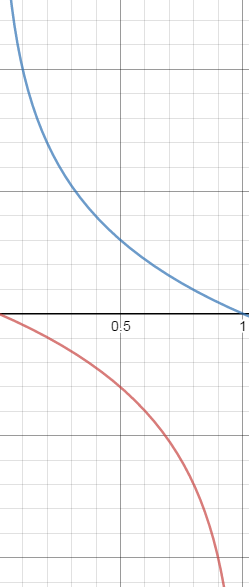 V = Ex~P_data [log D(x)
+ Ex~P_G[log(1-D(x))]
Training slow at the beginning
V = Ex~P_G [ − log (D(x)) ]
Real implementation: 
label x from PG as positive
Evolution
http://www.guokr.com/post/773890/
Better
Evolution needs to be smooth:
JSD(PG_0 || Pdata) = log2
PG_0(x)
Pdata(x)
……
Better
PG_50(x)
Pdata(x)
JSD(PG_50 || Pdata) = log2
Not really better ……
……
PG_100(x)
Pdata(x)
JSD(PG_100 || Pdata) = 0
One simple solution: add noise
Add some artificial noise to the inputs of discriminator
Make the labels noisy for the discriminator
Discriminator cannot perfectly separate real and generated data
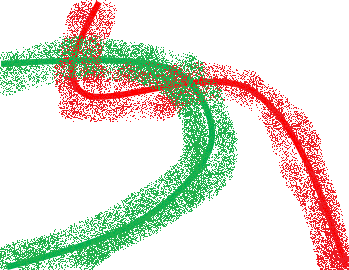 Pdata(x) and PG(x) have some overlap
Noises need to decay over time
Thank You!